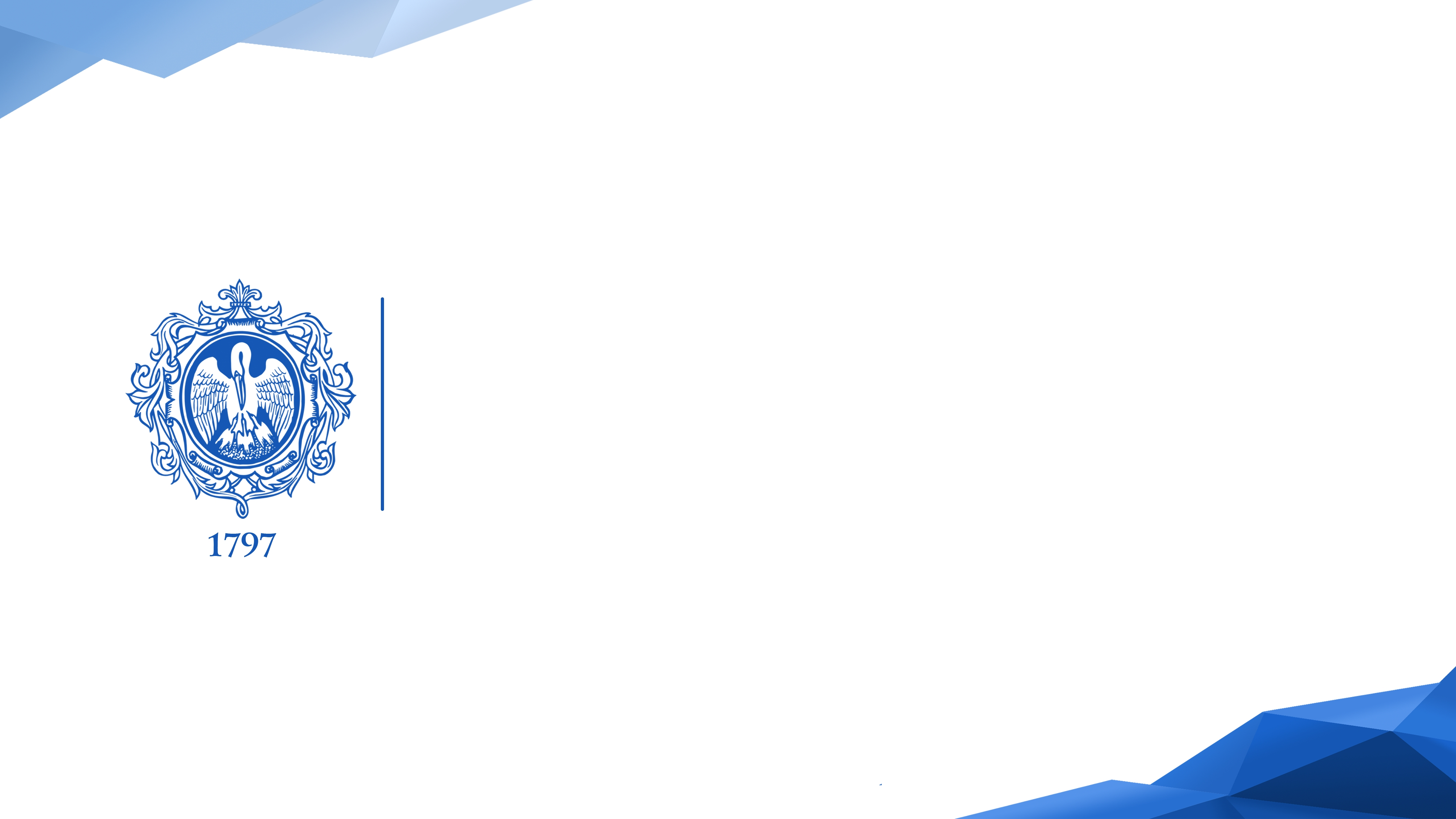 БИБЛИОГРАФИЧЕСКИЕ МЕНЕДЖЕРЫ
Библиографические менеджеры – 
программы для хранения библиографических данных, текстов публикаций 
и оформления списков литературы

Менеджеры помогают пользователю создавать личную и коллективную виртуальную библиотеку и автоматизировать цитирование в процессе написания статьи
2
Зачем так много менеджеров?
EndNote, Mendeley, Zotero, Citavi, JabRef, Refworks… и это еще не все

Mendeley – лучшая программа для мобильных приложений
Zotero – для больших массивов данных
Citavi – максимум функций для исследовательской работы
EndNote – оптимальная программа для постоянной работы в Web of Science
3
Библиографические менеджеры
EndNote – Web of Science (CA)

Mendeley – Scopus (Elsevier)

Zotero – для всех
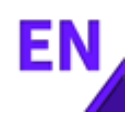 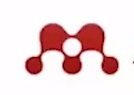 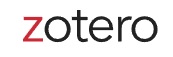 Программа EndNote – эффективная работа с библиографией и оформление списков литературы в любом формате
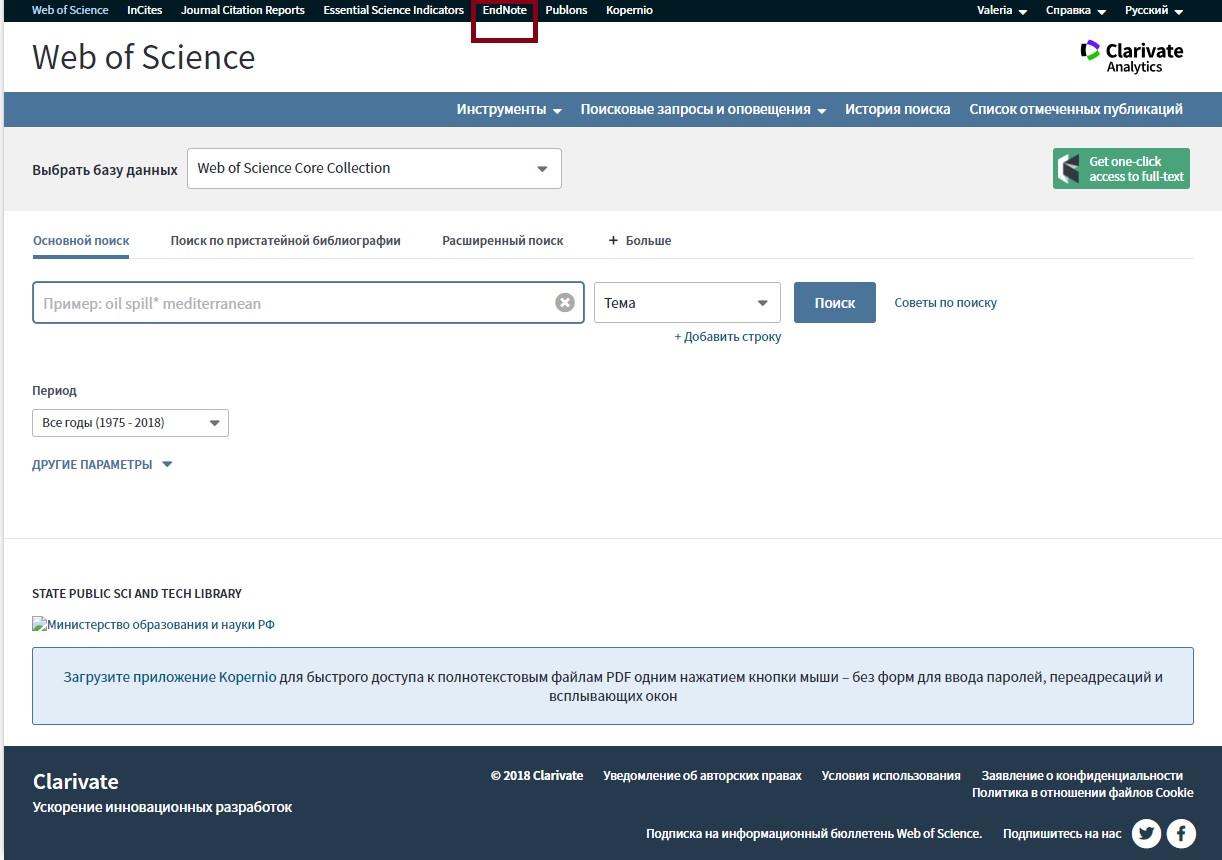 Программа EndNote
Организация библиотеки
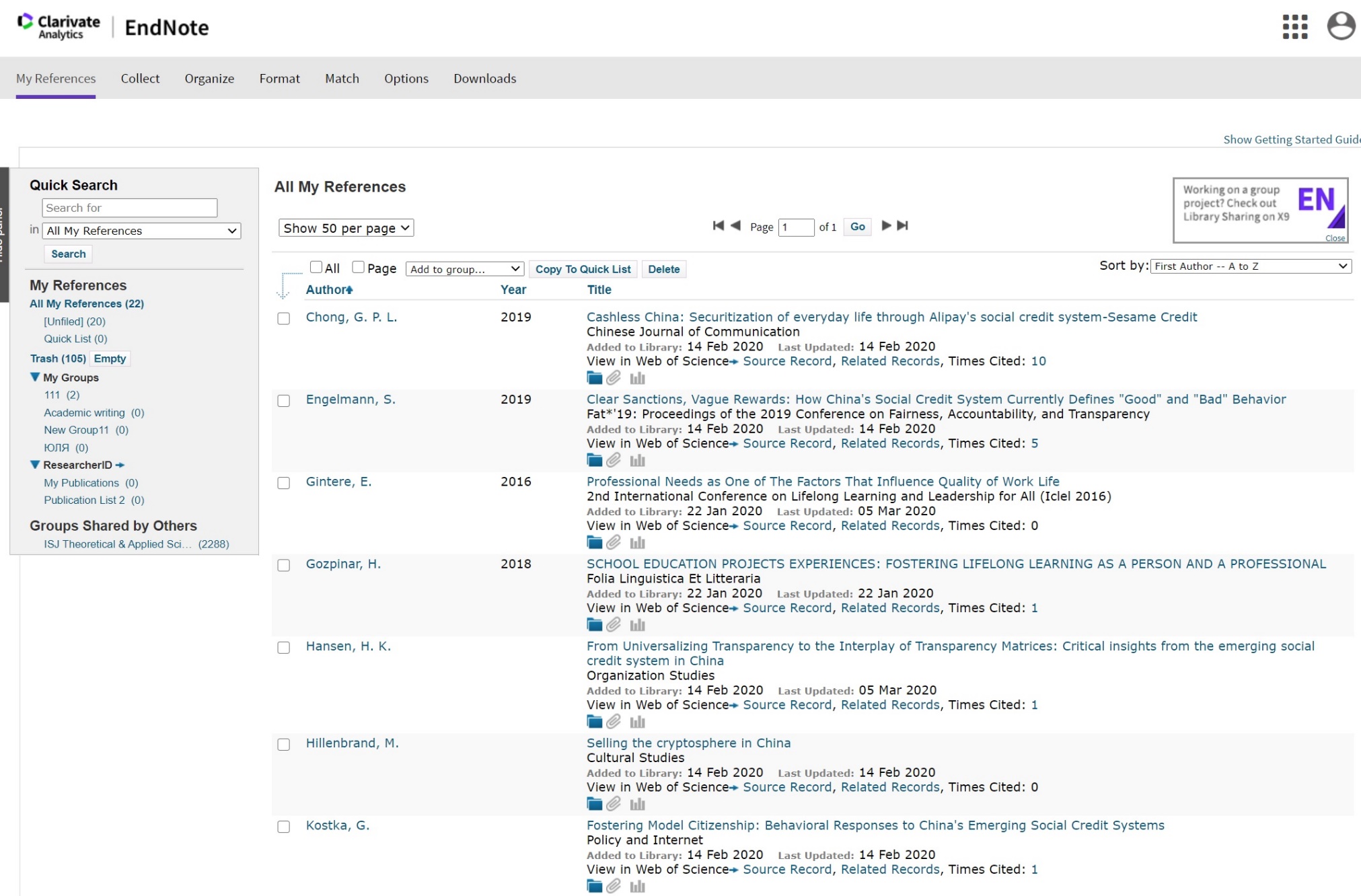 Программа EndNote
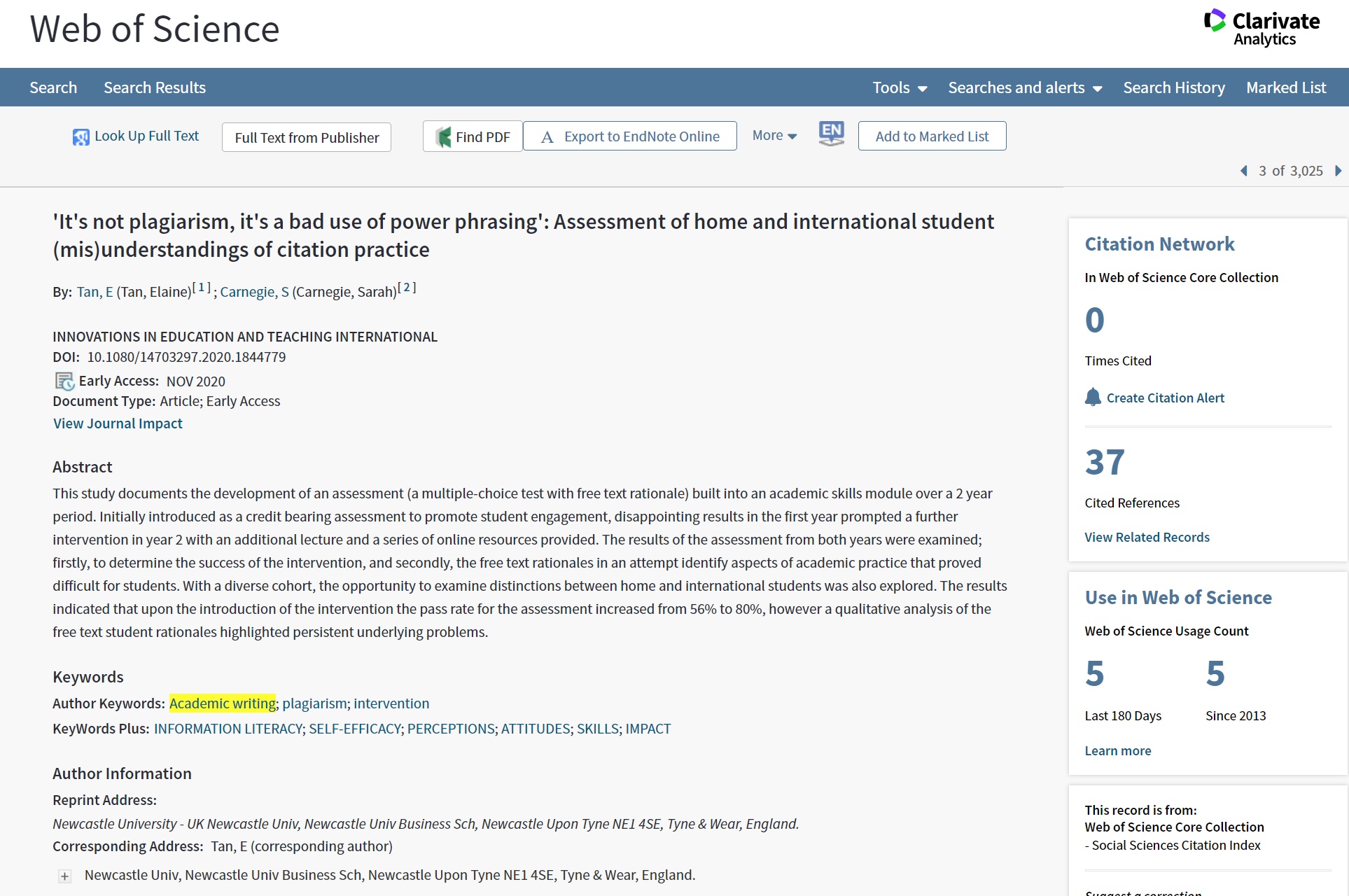 Сохранение информации о статье из Web of Science
Программа EndNote
Добавлении новой (любой) публикации
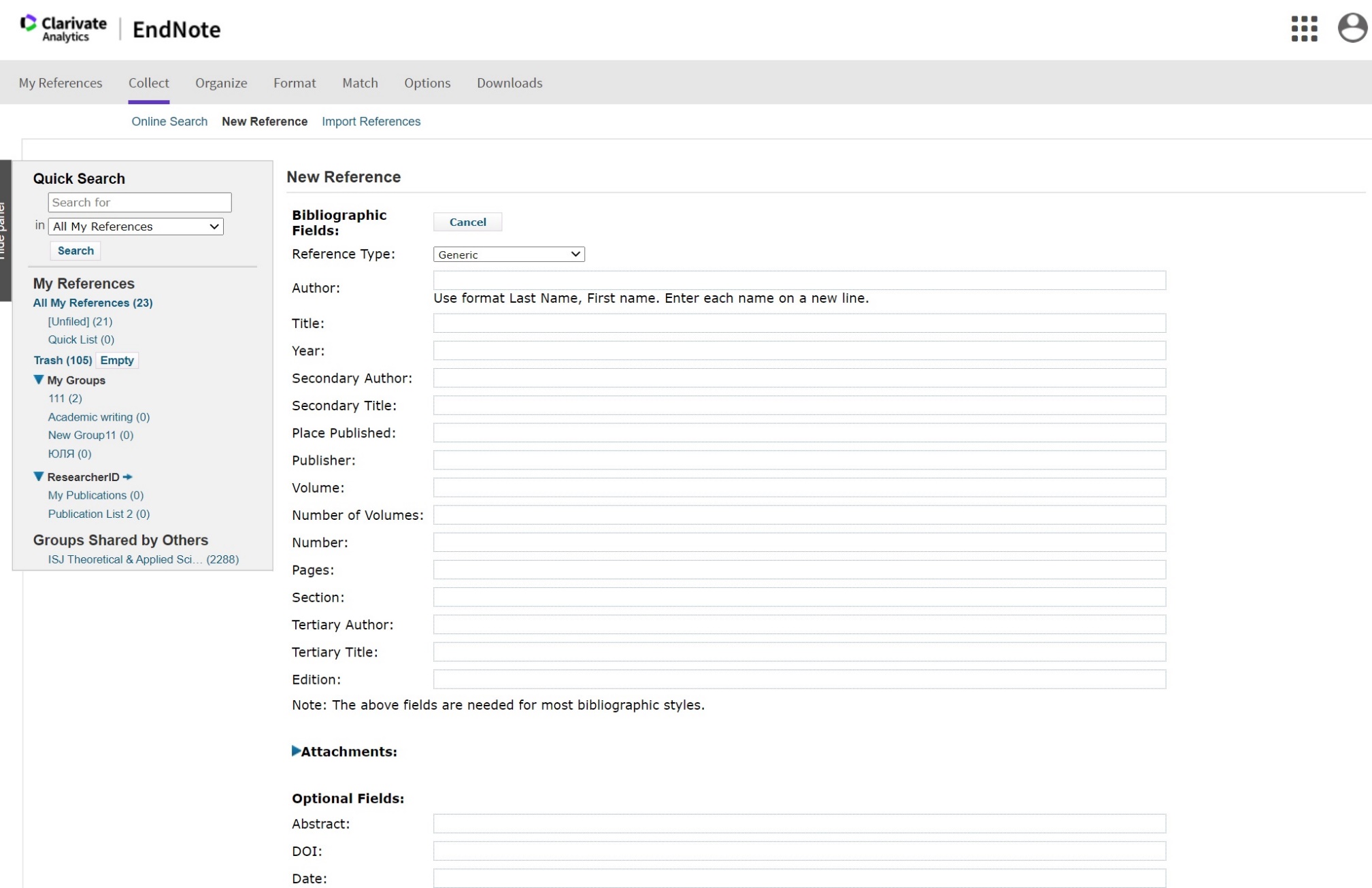 Программа EndNote
Установка плагина для синхронной работы в текстовой редакторе
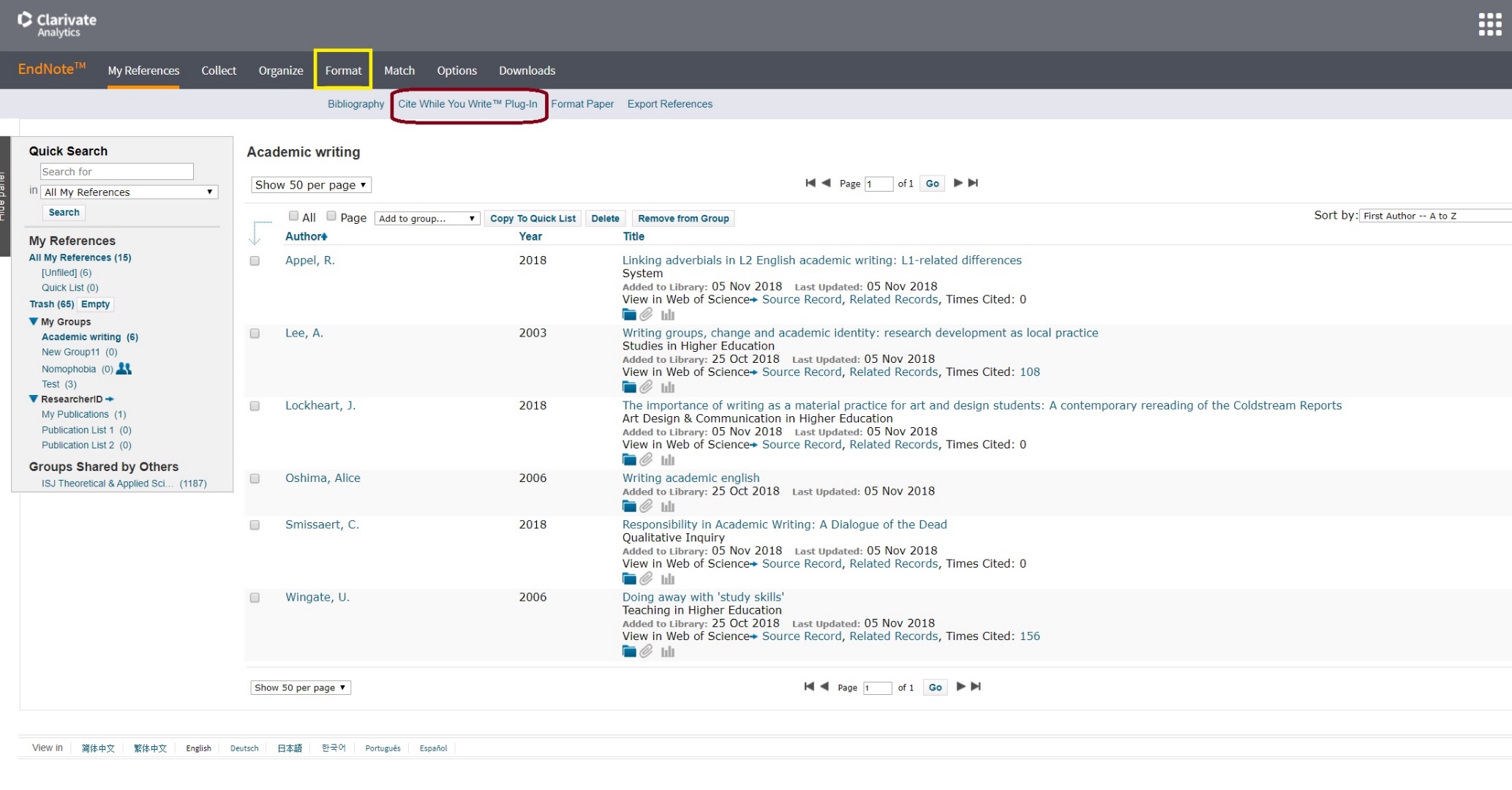 Программа EndNote
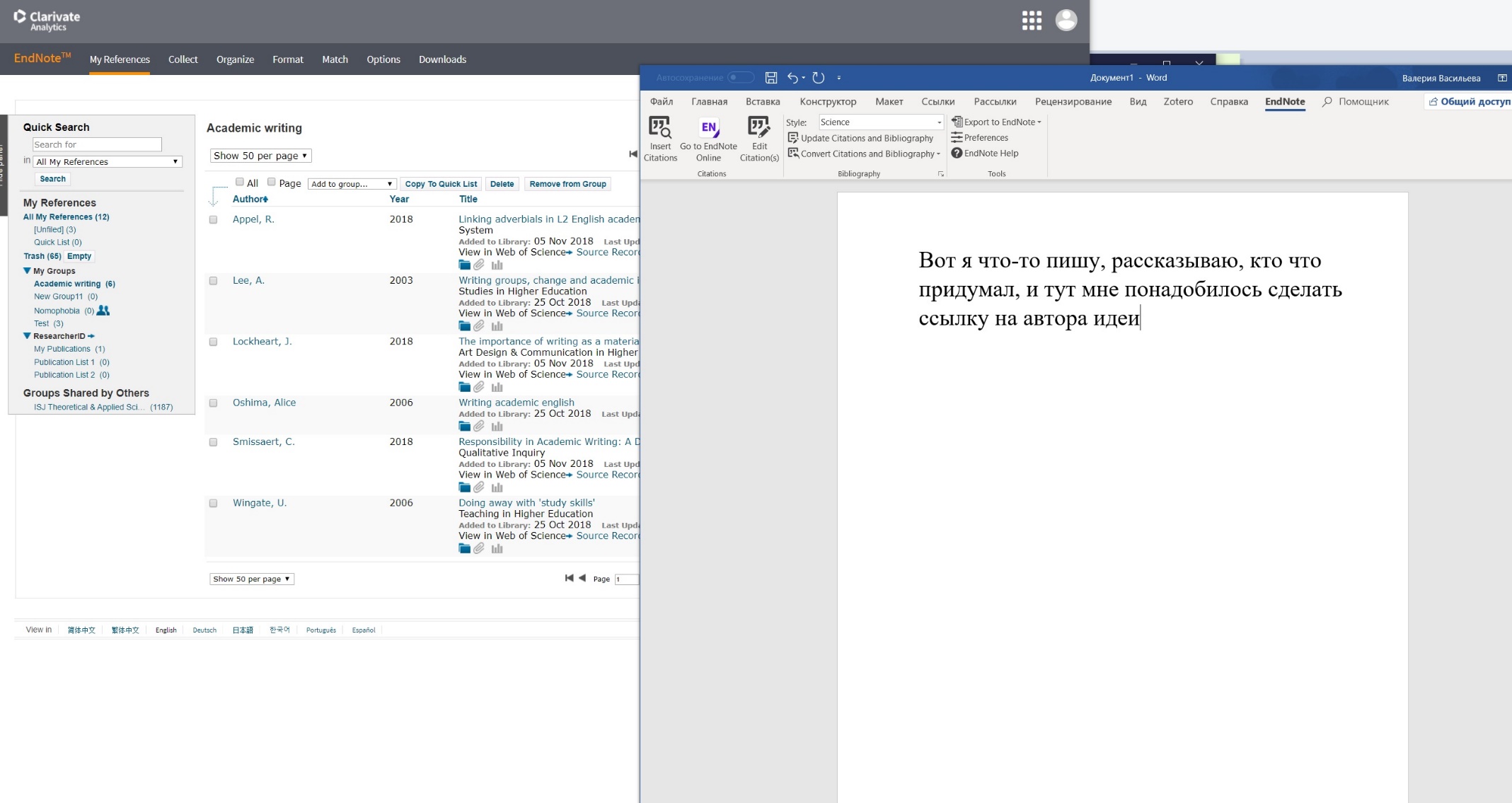 Программа EndNote
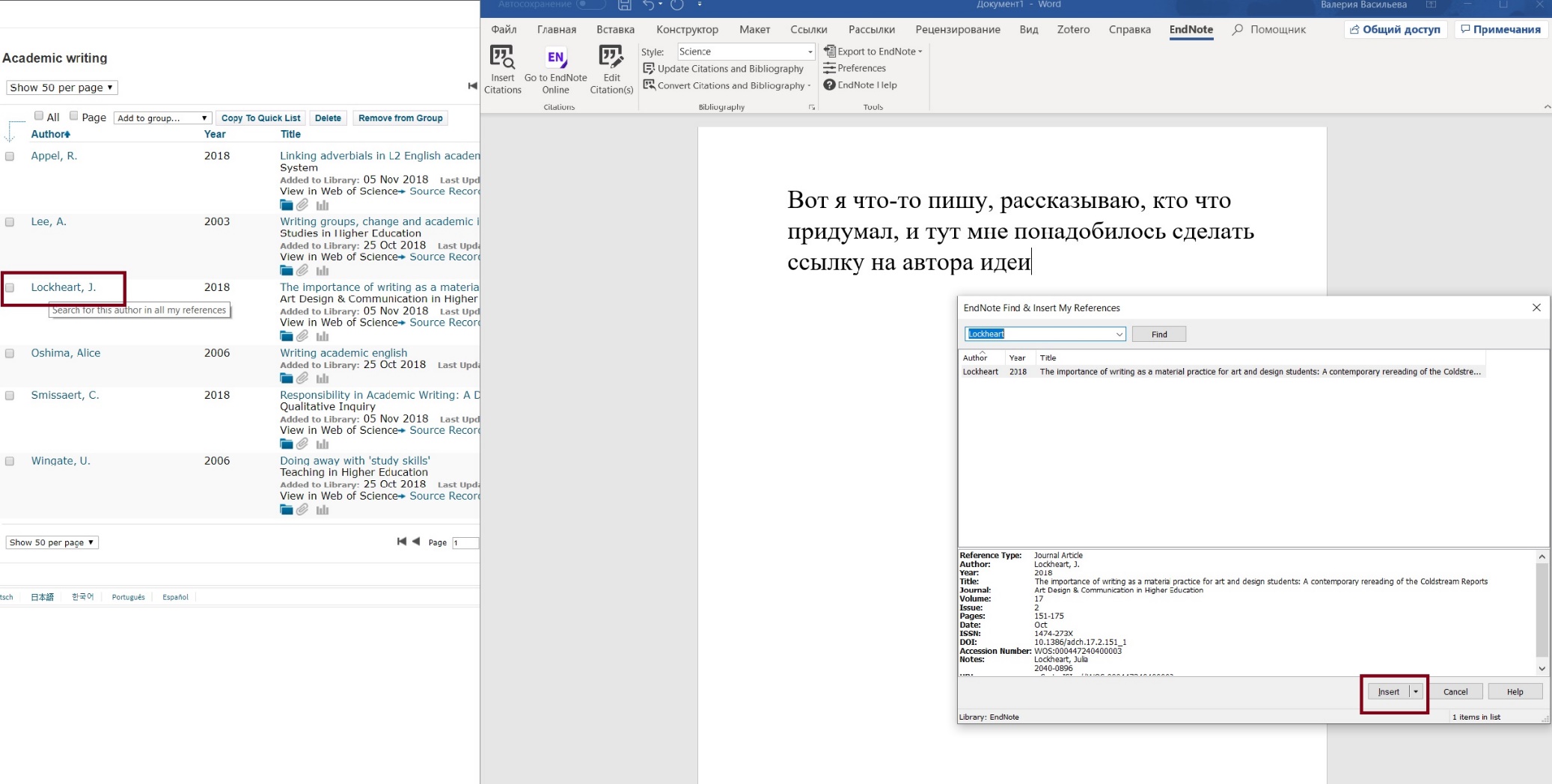 Программа EndNote
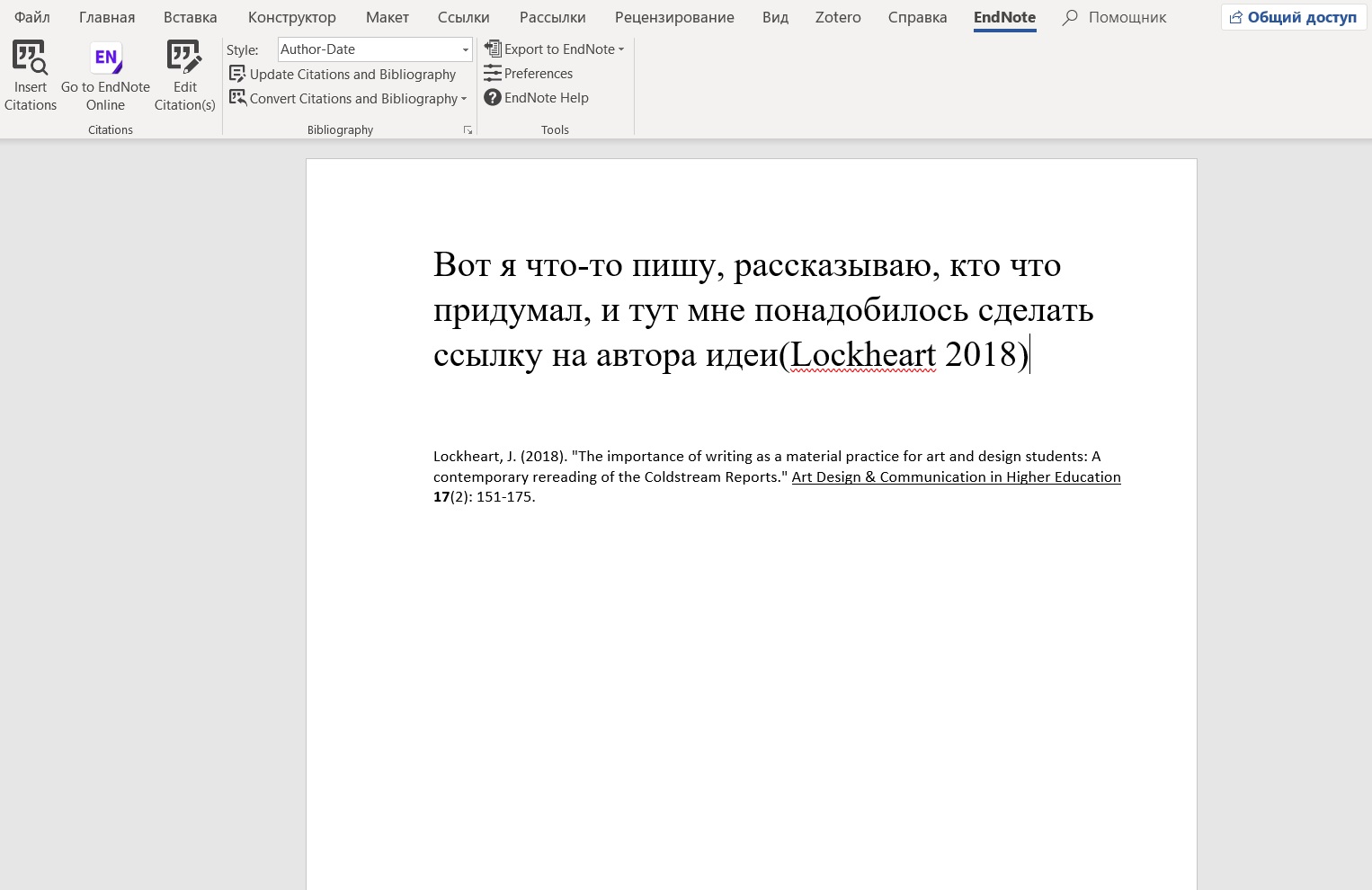 Программа EndNote
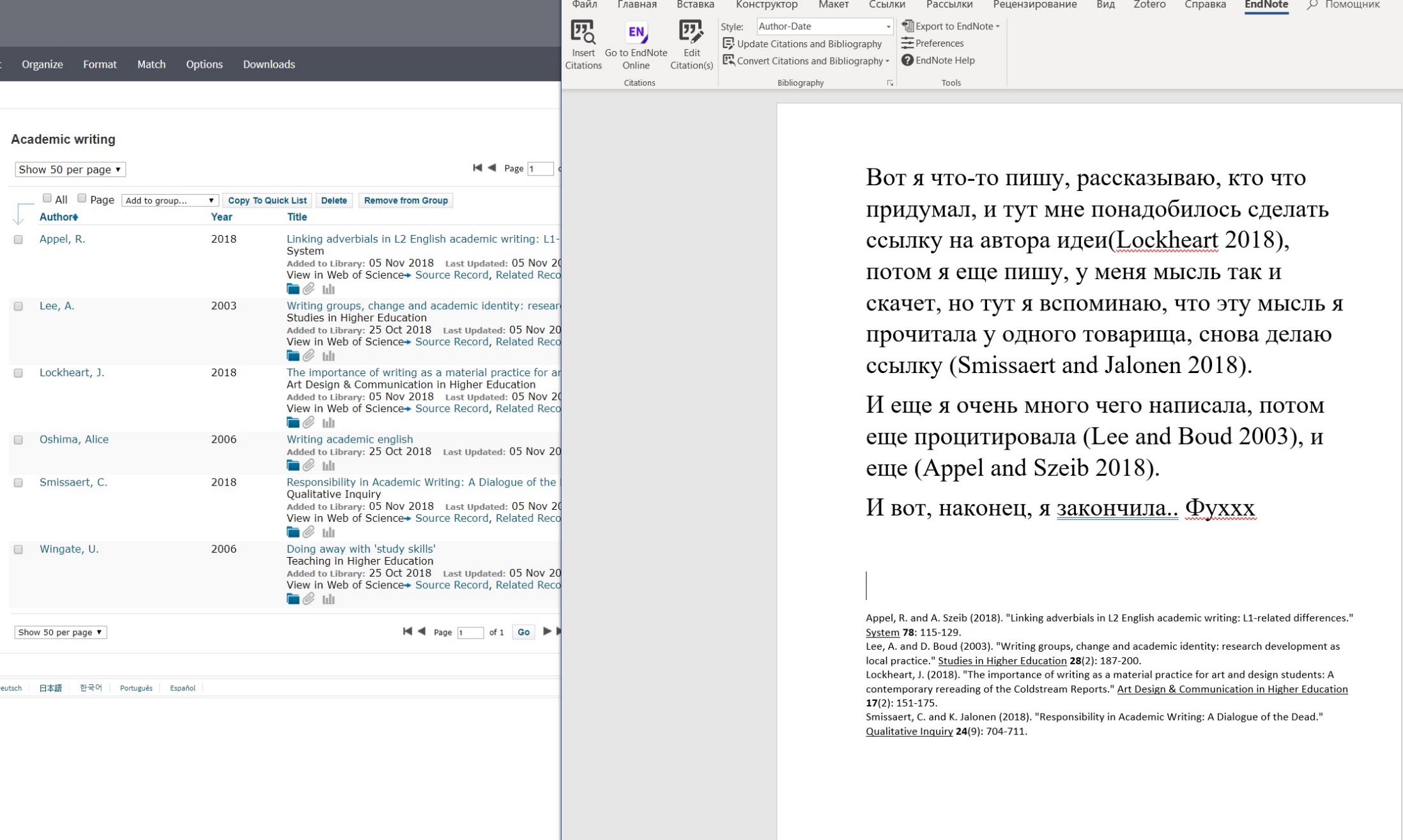 Программа EndNote
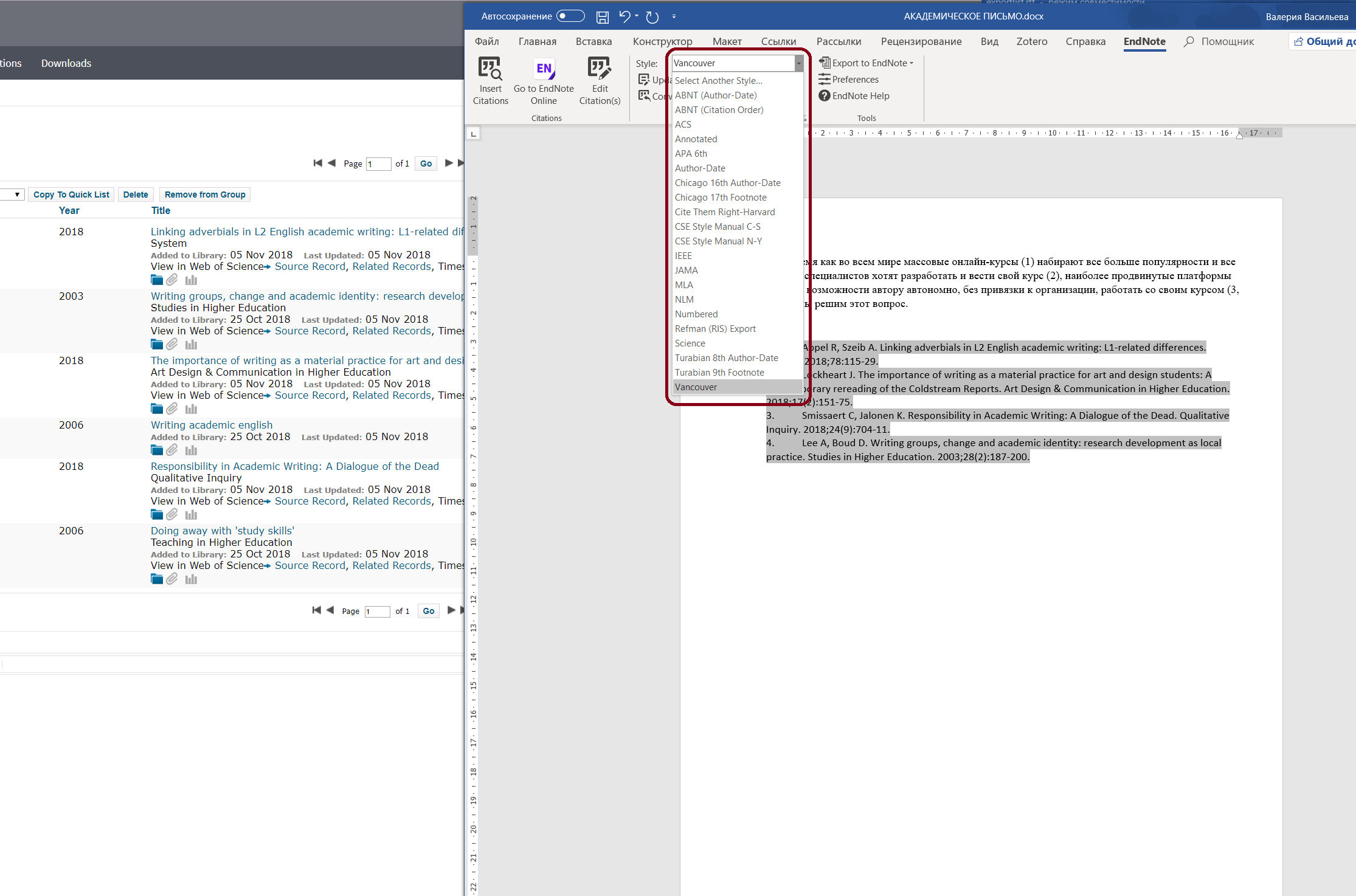 Программа EndNote
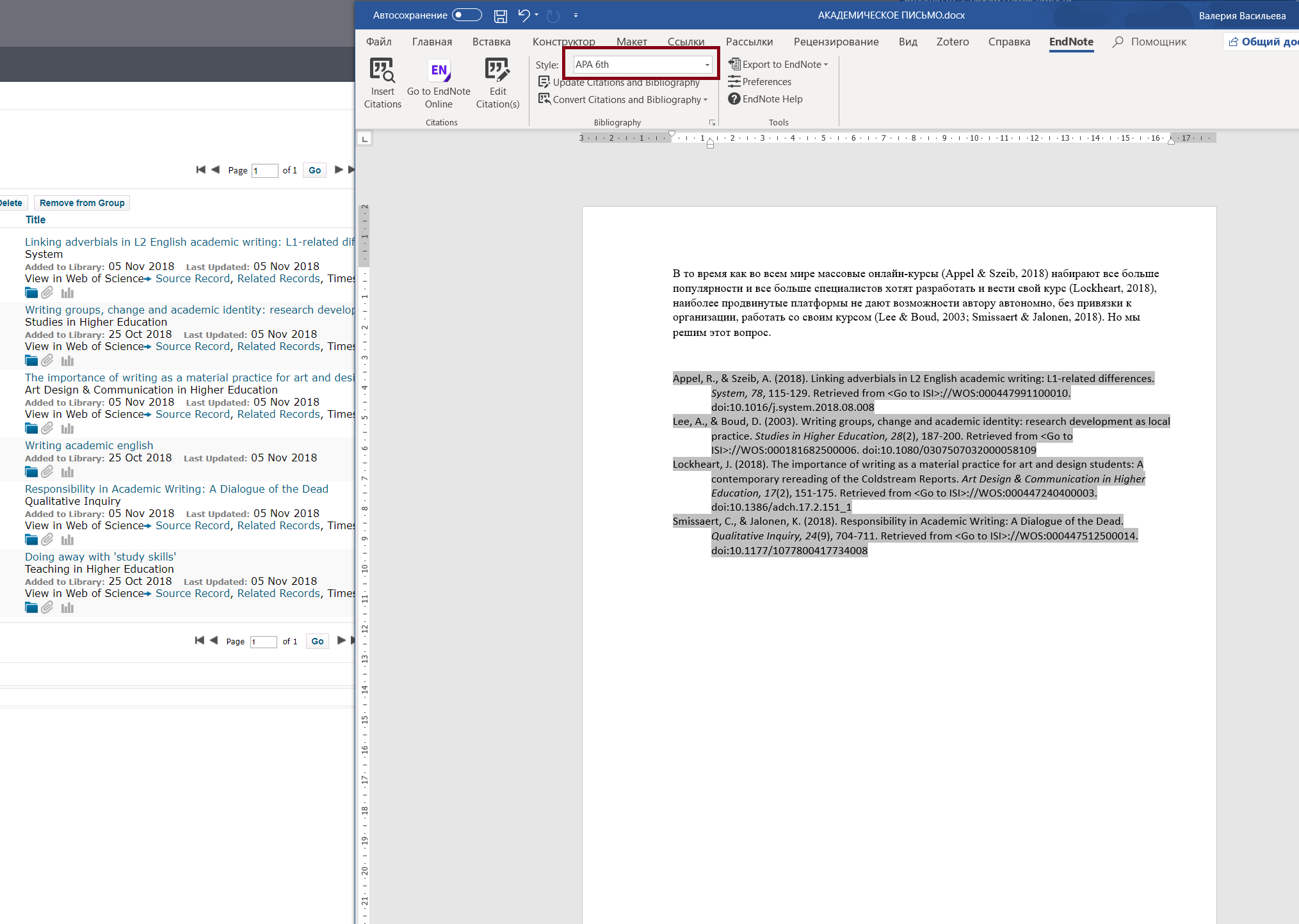 Менеджер ZOTERO – разработка американских ученых-исследователей.
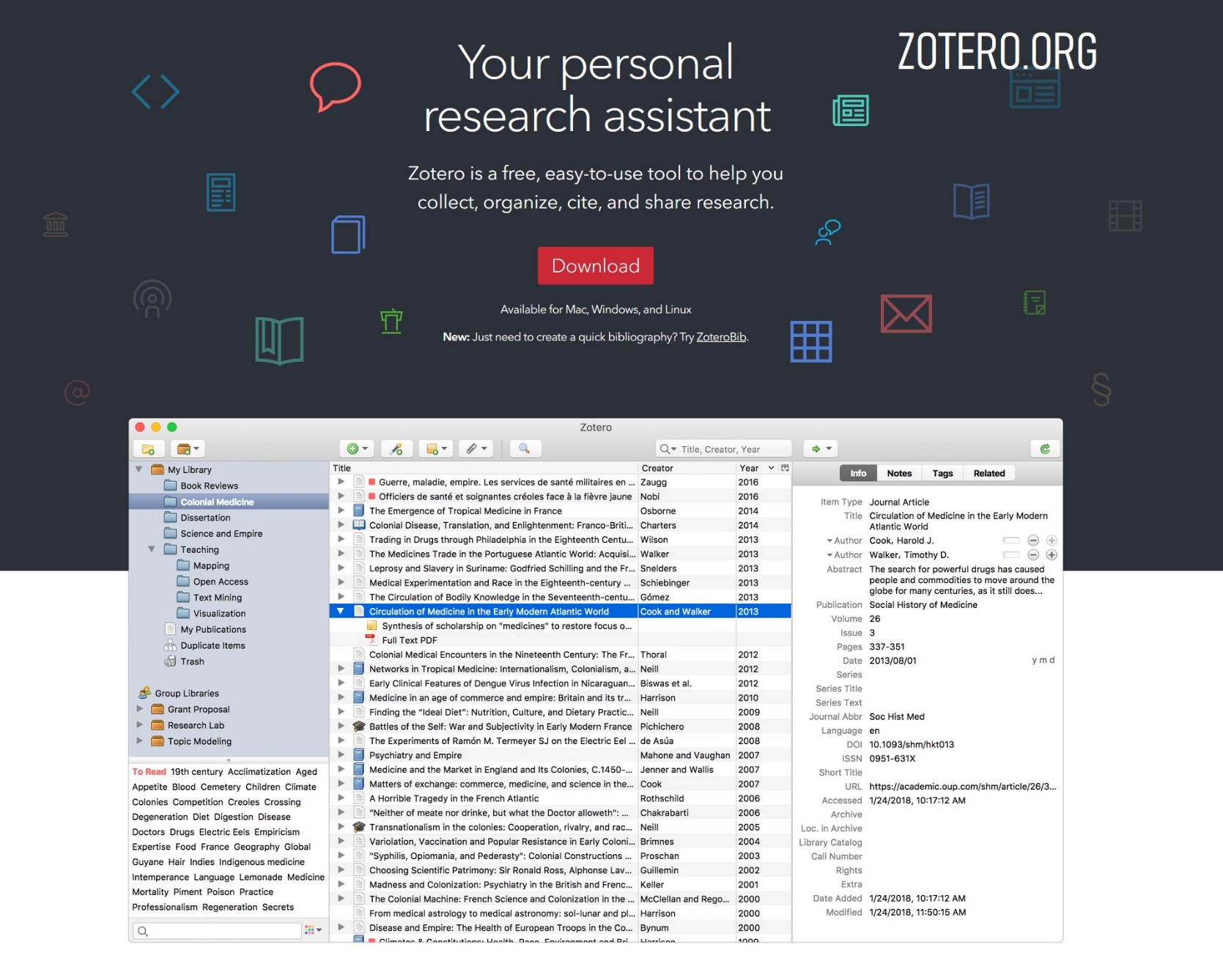 Менеджер ZOTERO – ОСОБЕННОСТИ
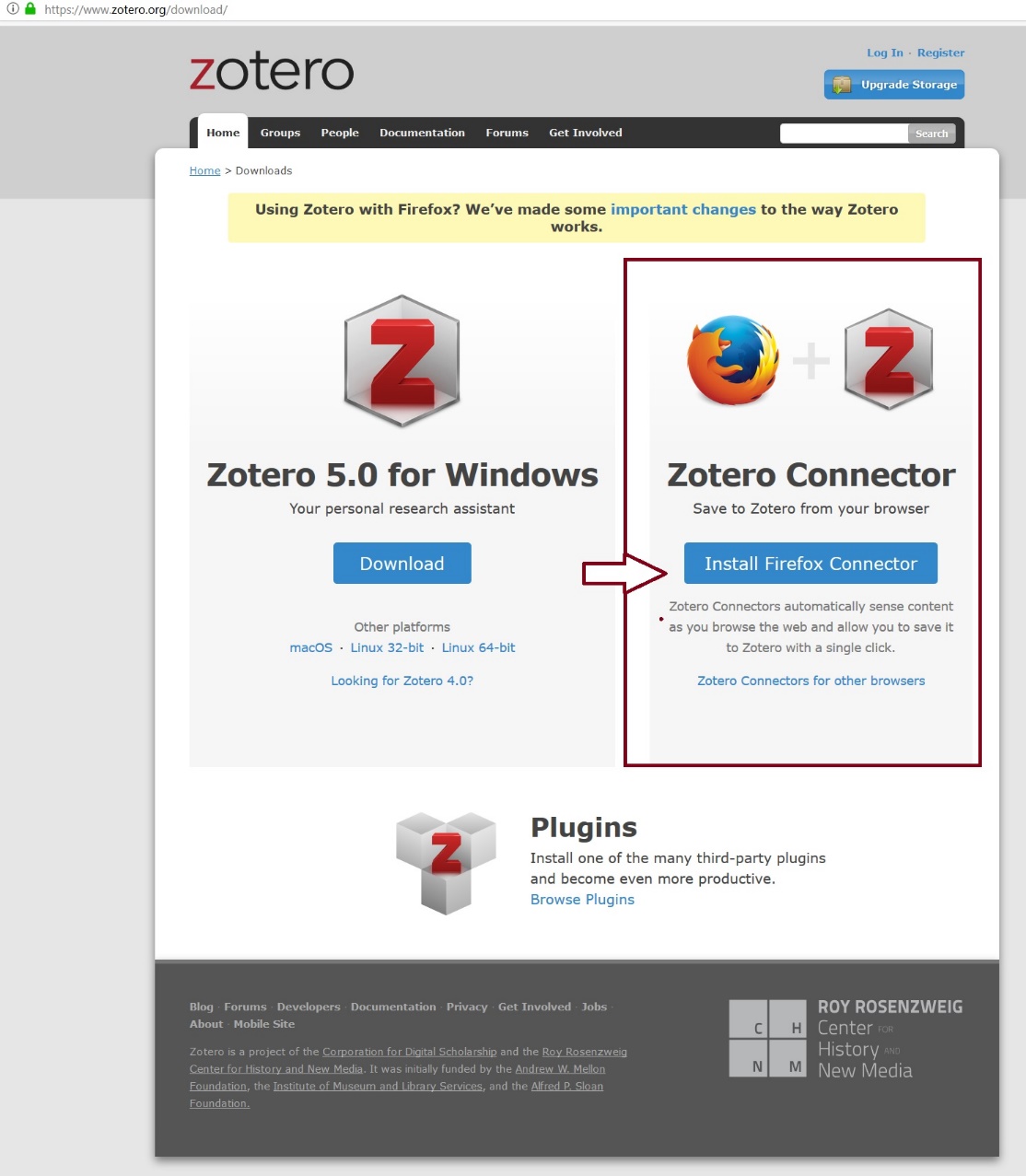 Хорошо собирает 
информацию из сети
2.  Легко ставится (идеально в браузере Firefox)
3. Хранит практически любую информацию, работает с eLibrary
Менеджер ZOTERO – ХРАНЕНИЕ ИНФОРМАЦИИ ИЗ ОТКРЫТЫХ ИСТОЧНИКОВ
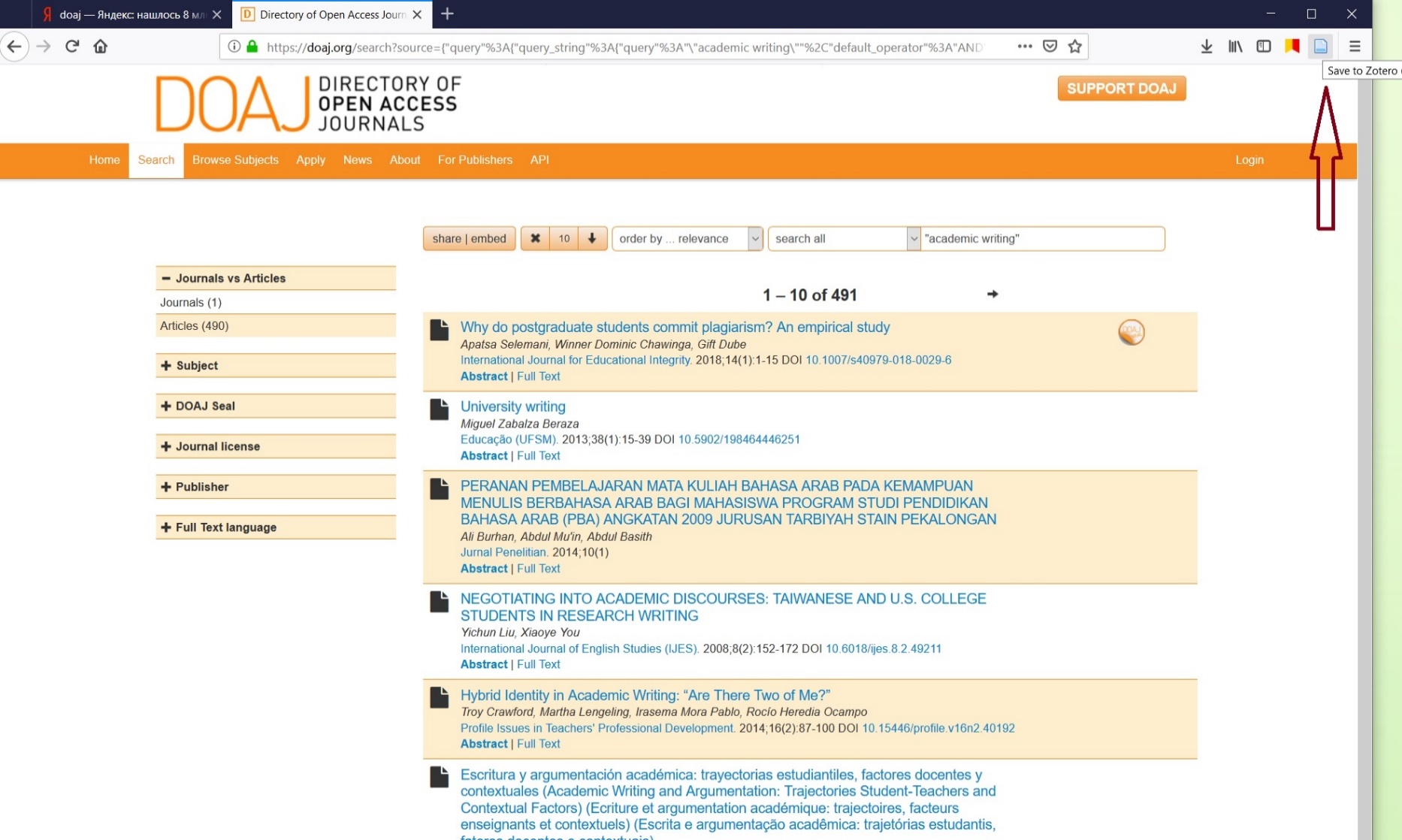 Менеджер ZOTERO – СБОР ДОКУМЕНТОВ ИЗ ELIBRARY
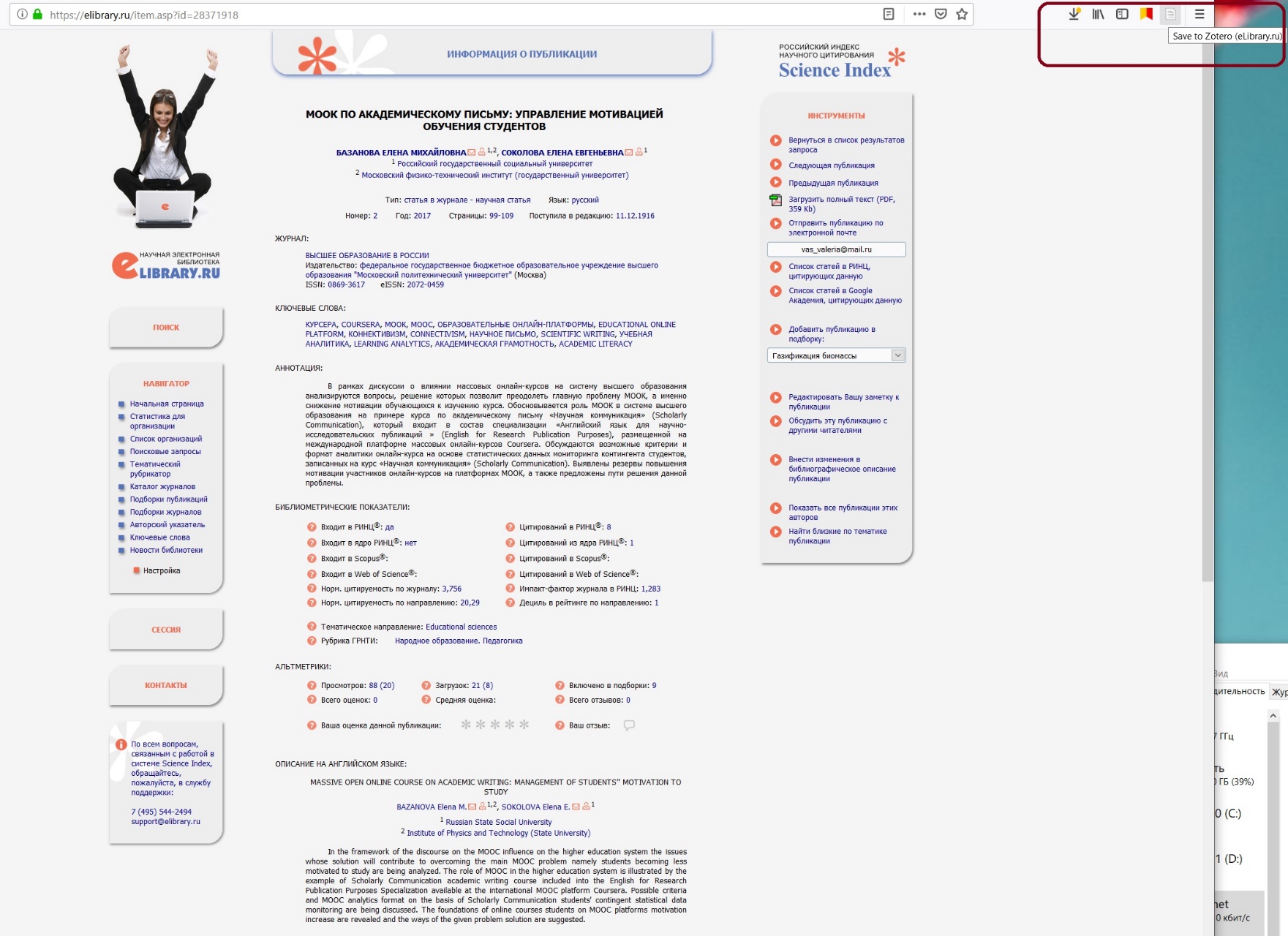 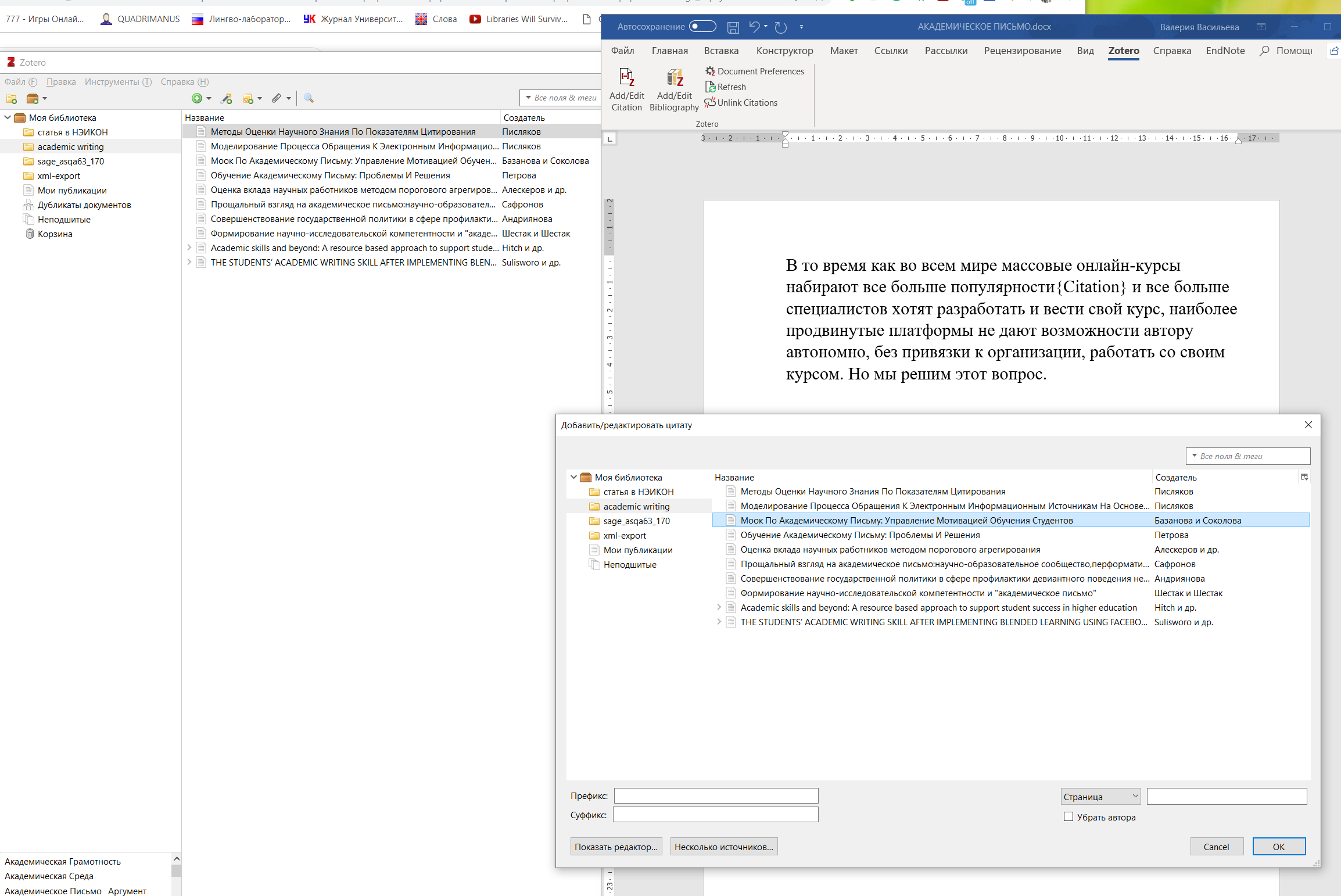 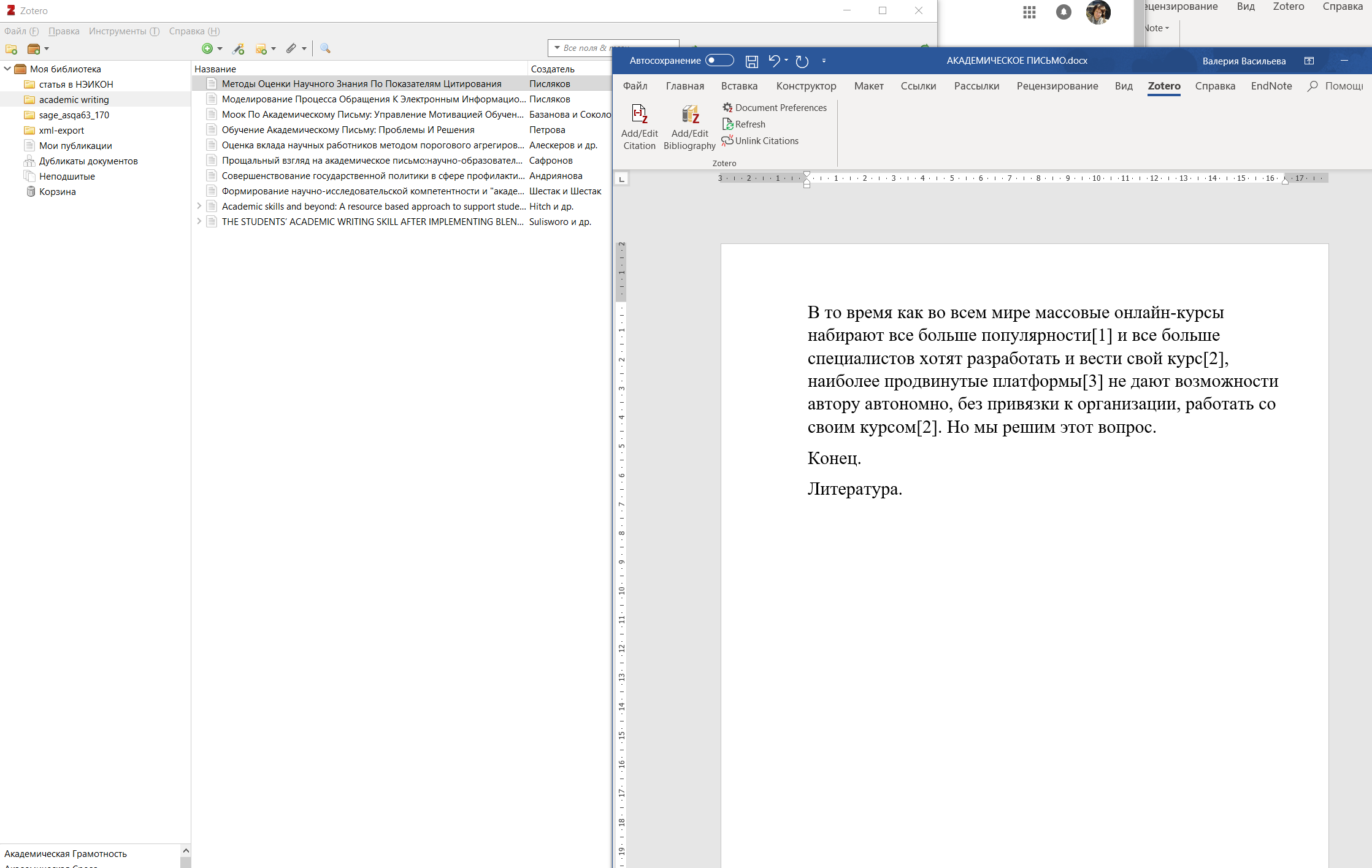 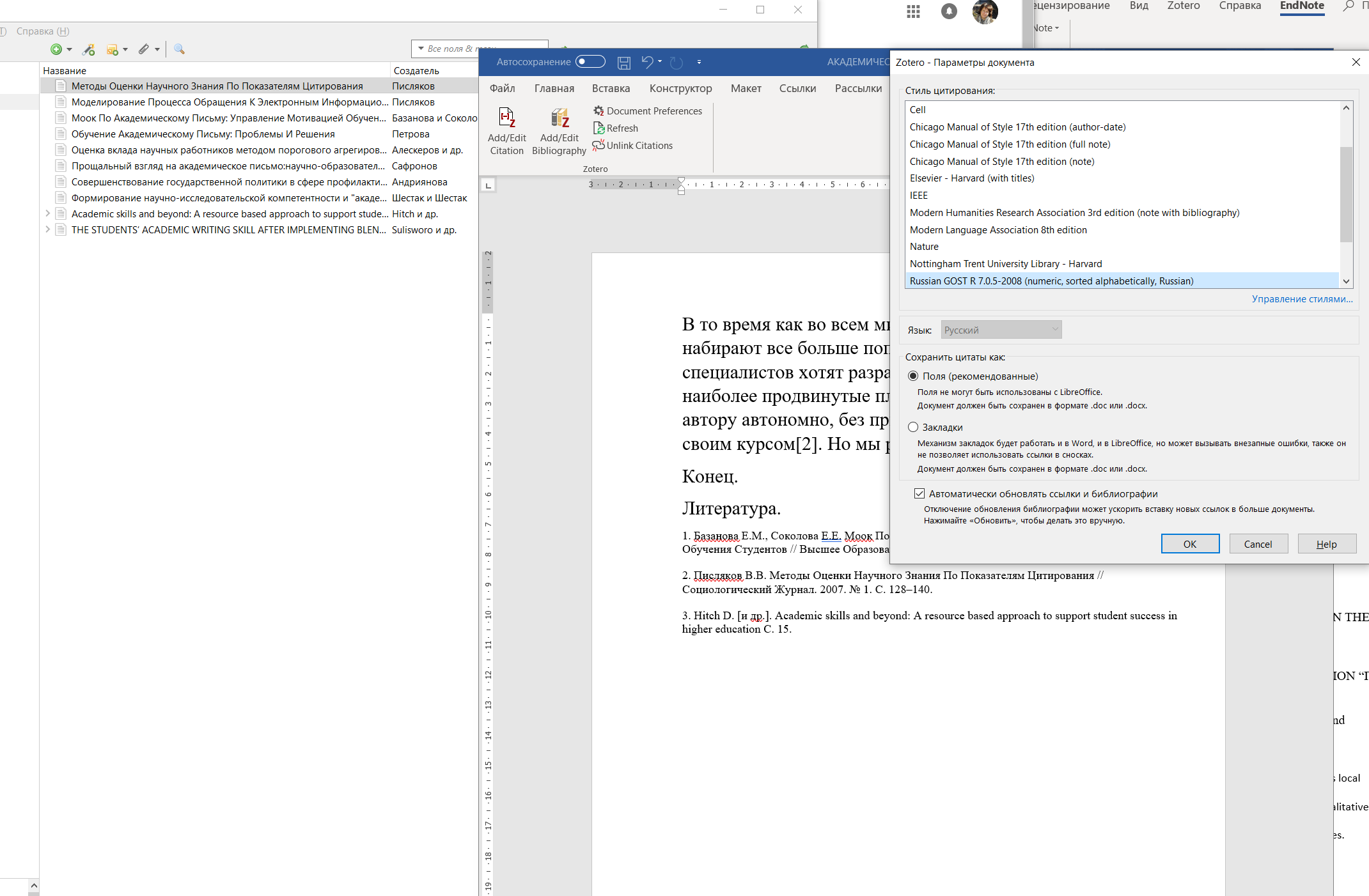 MENDELEY – НЕ ПРОСТО МЕНЕДЖЕР. ЭТО ЦЕЛАЯ НАУЧНАЯ СЕТЬ
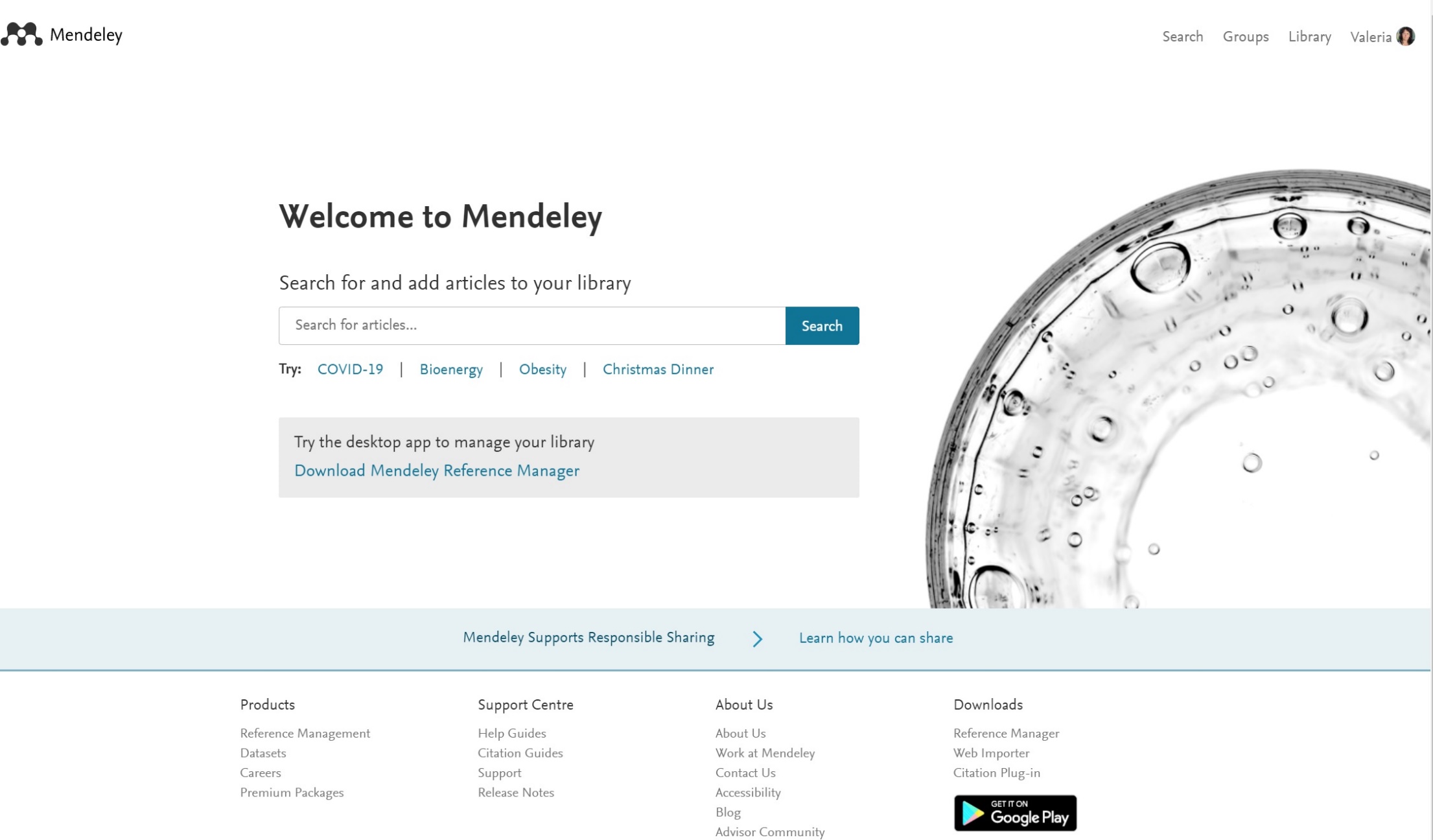 MENDELEY – библиотека (хранилище данных)
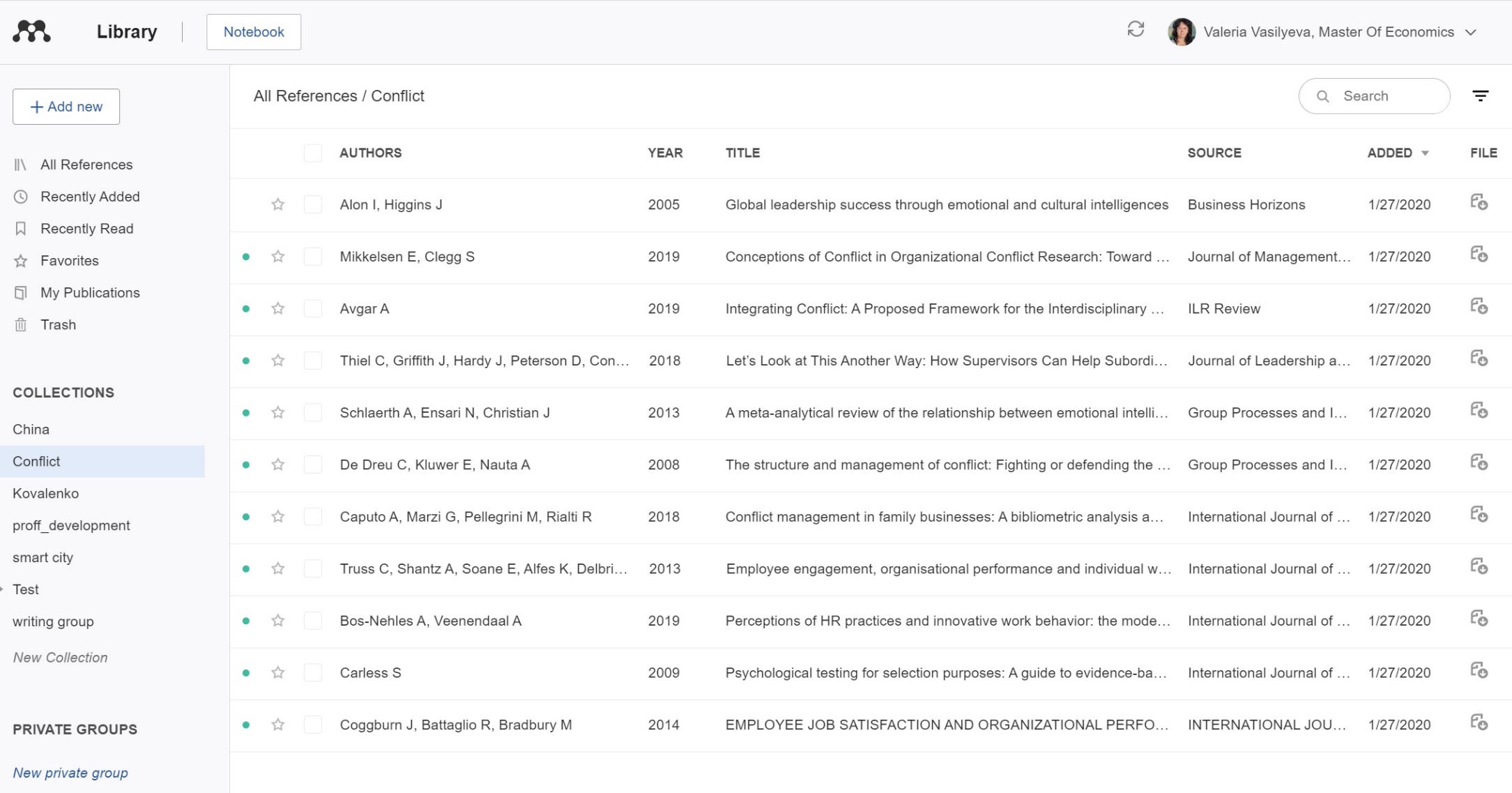 MENDELEY – библиотека (хранилище данных)
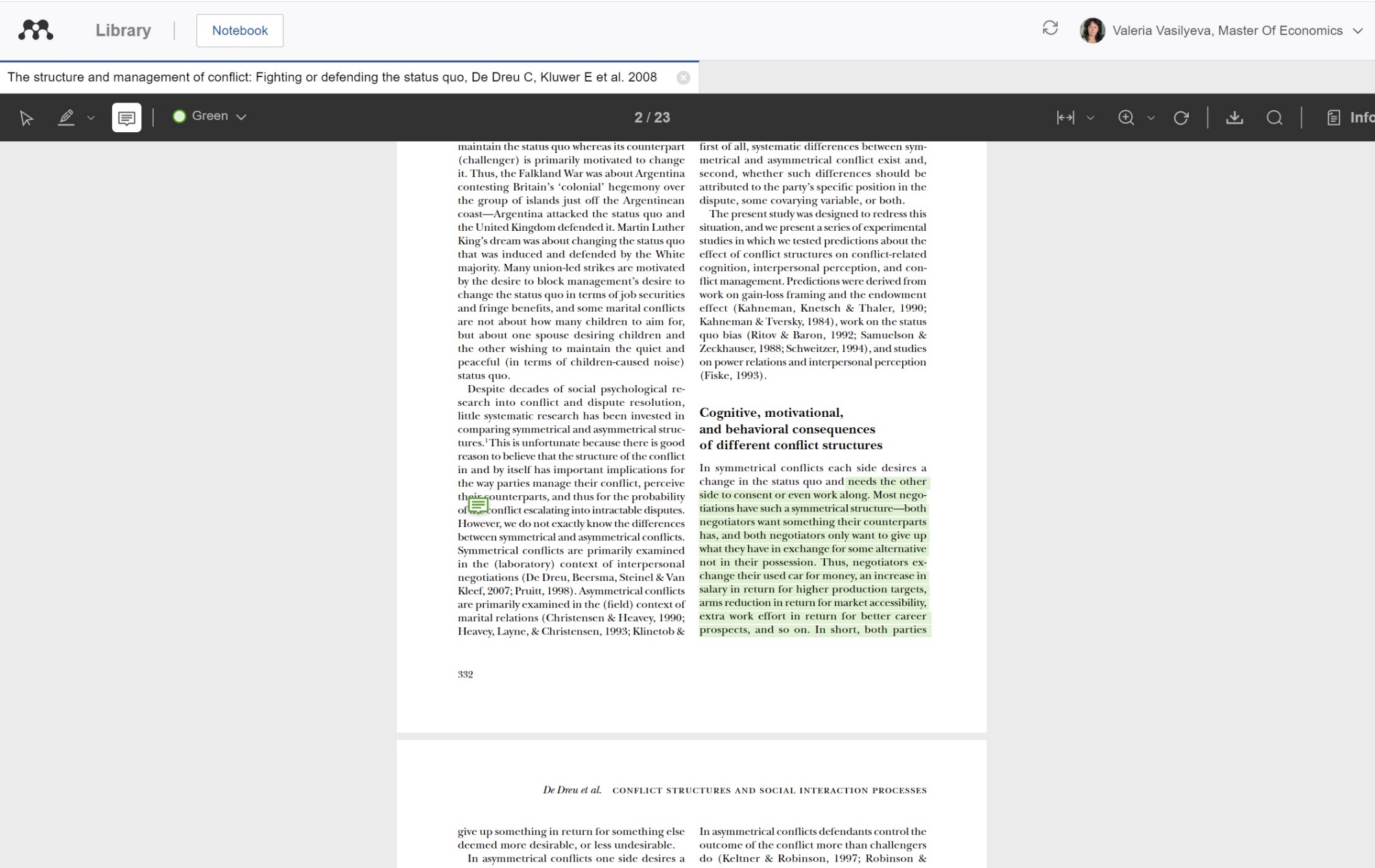 MENDELEY на рабочем компьютере
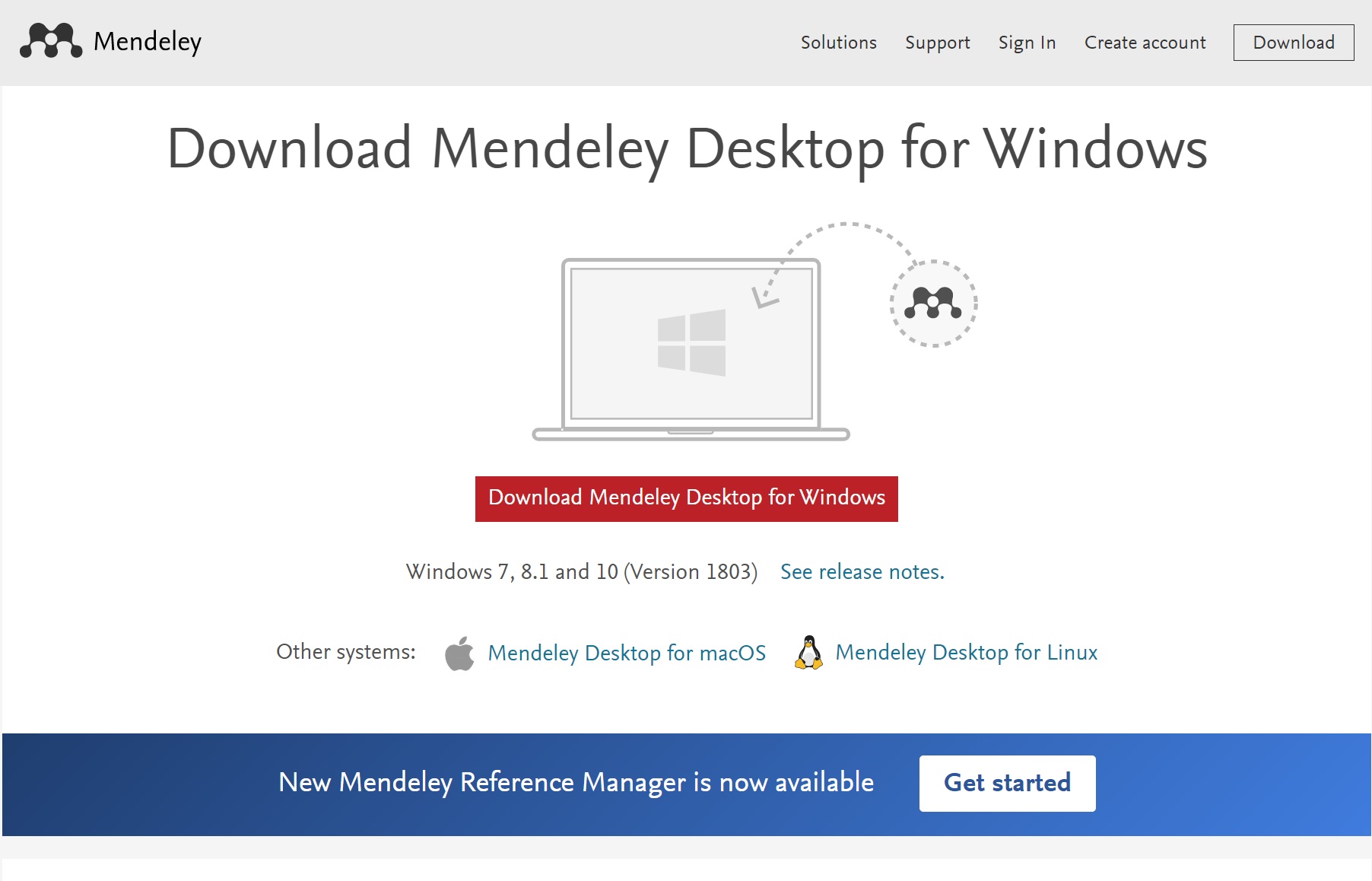 MENDELEY на рабочем компьютере
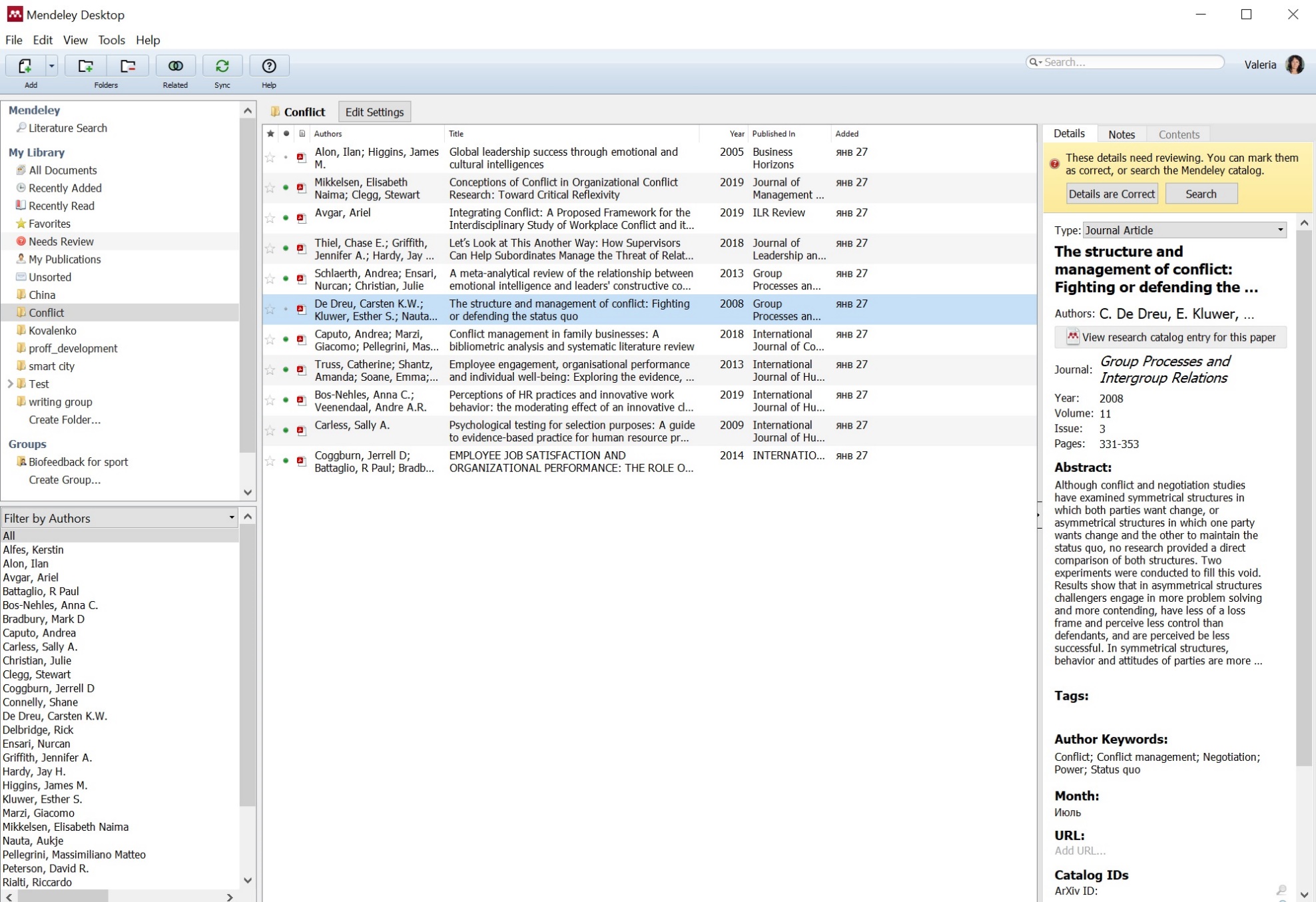 MENDELEY на рабочем компьютере
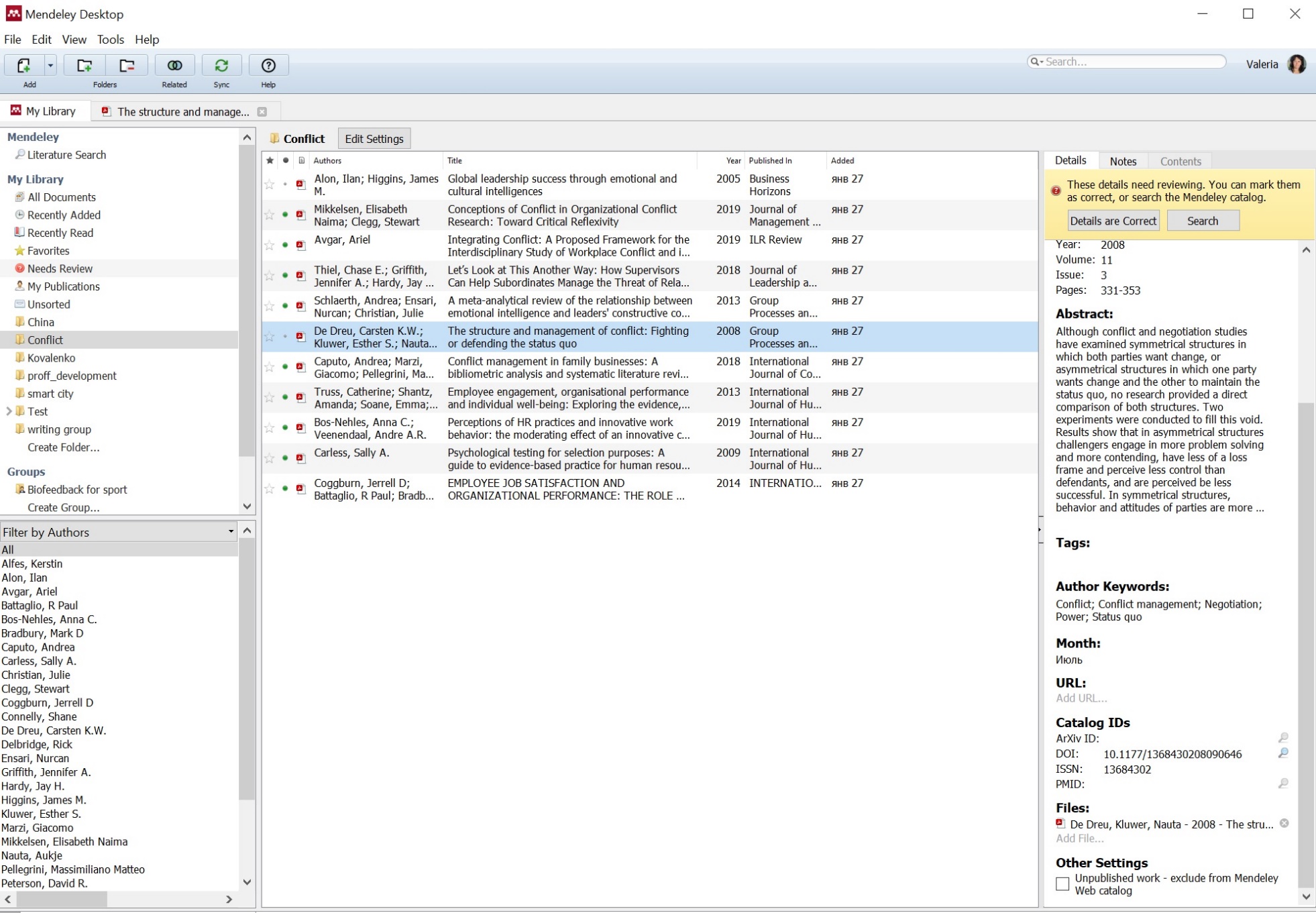 MENDELEY на рабочем компьютере
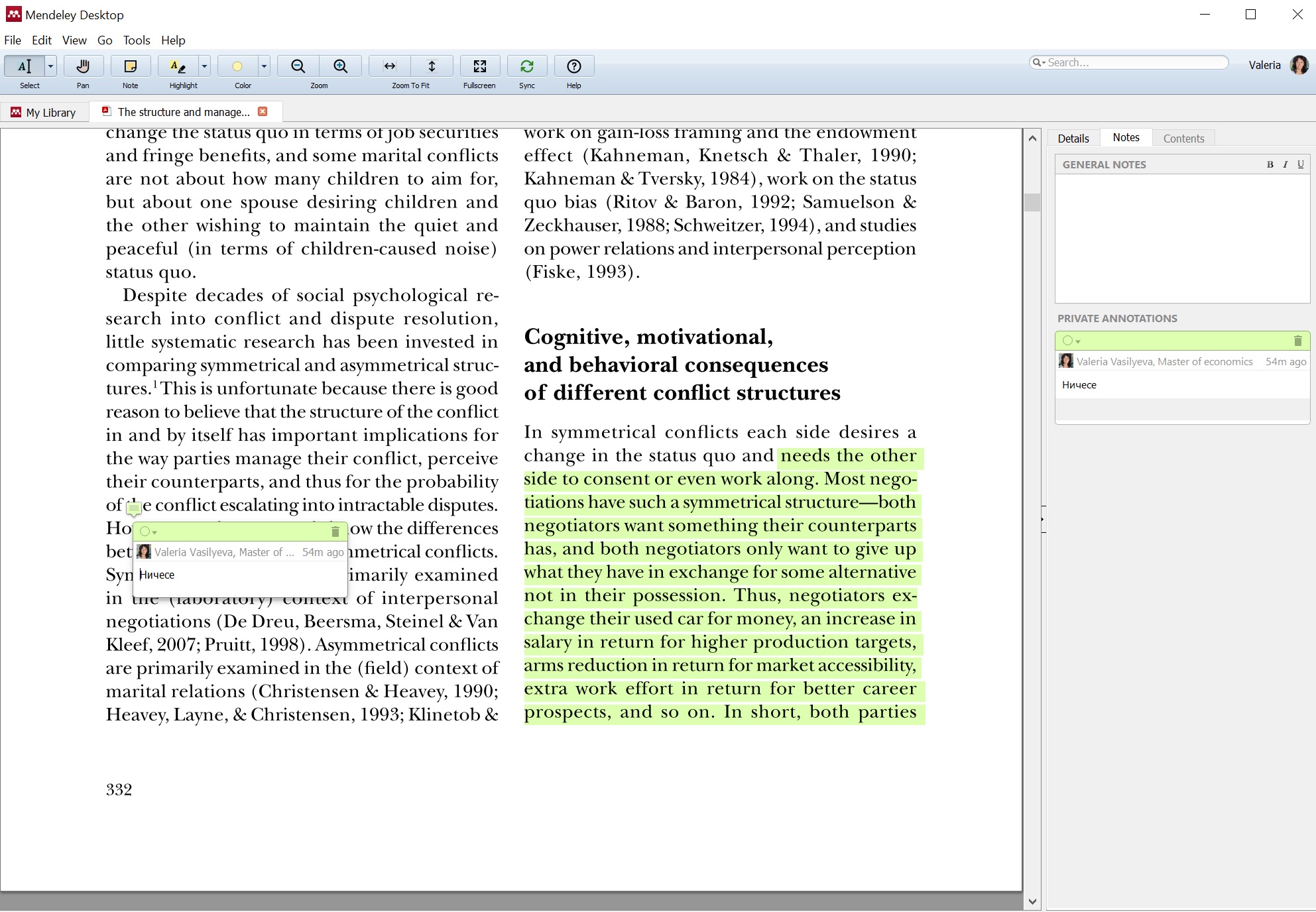 MENDELEY . Добавление документов
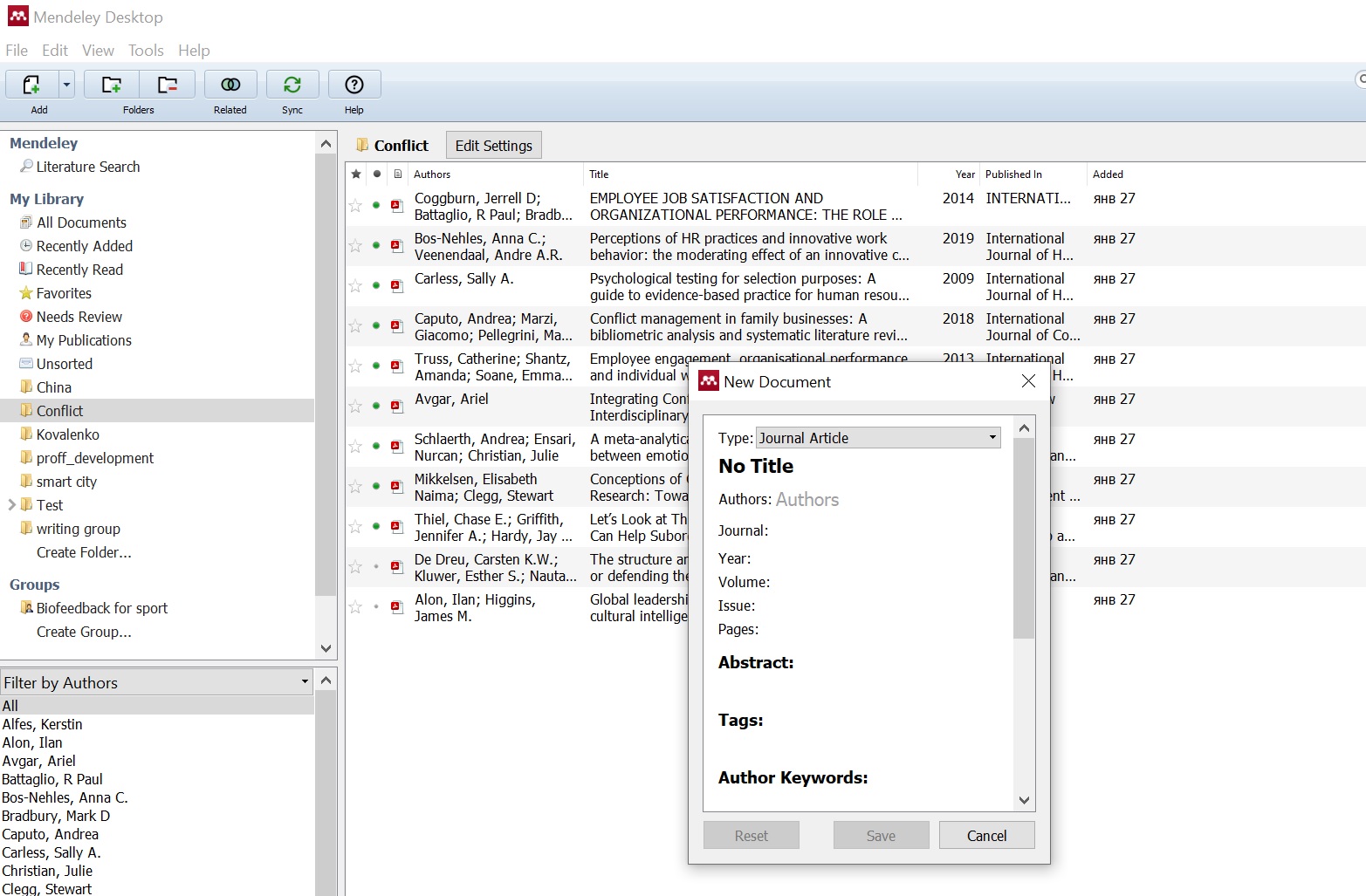 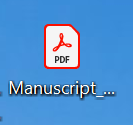 перетаскиваем
MENDELEY – работа в текстовом редакторе
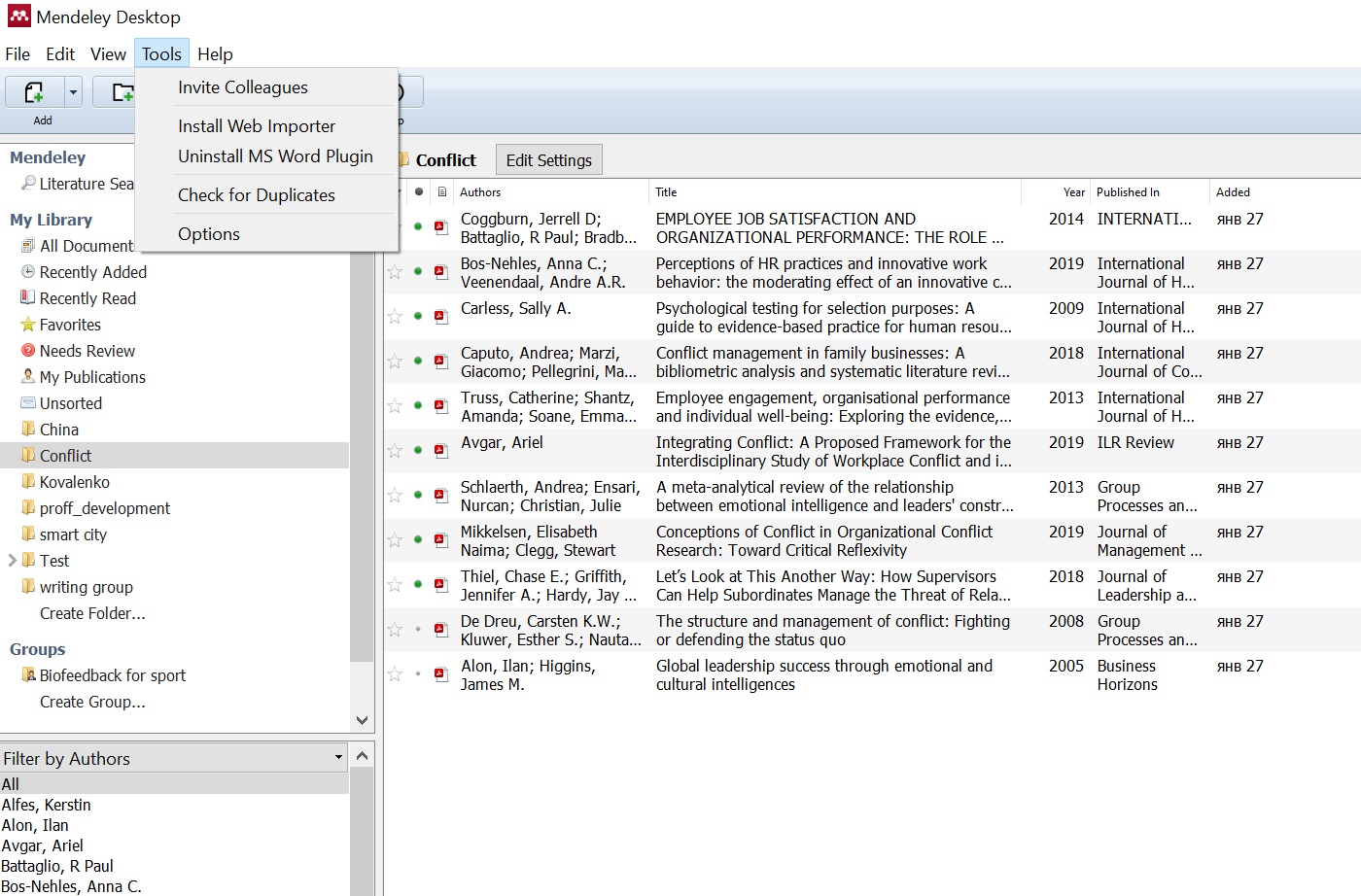 MENDELEY – работа в текстовом редакторе
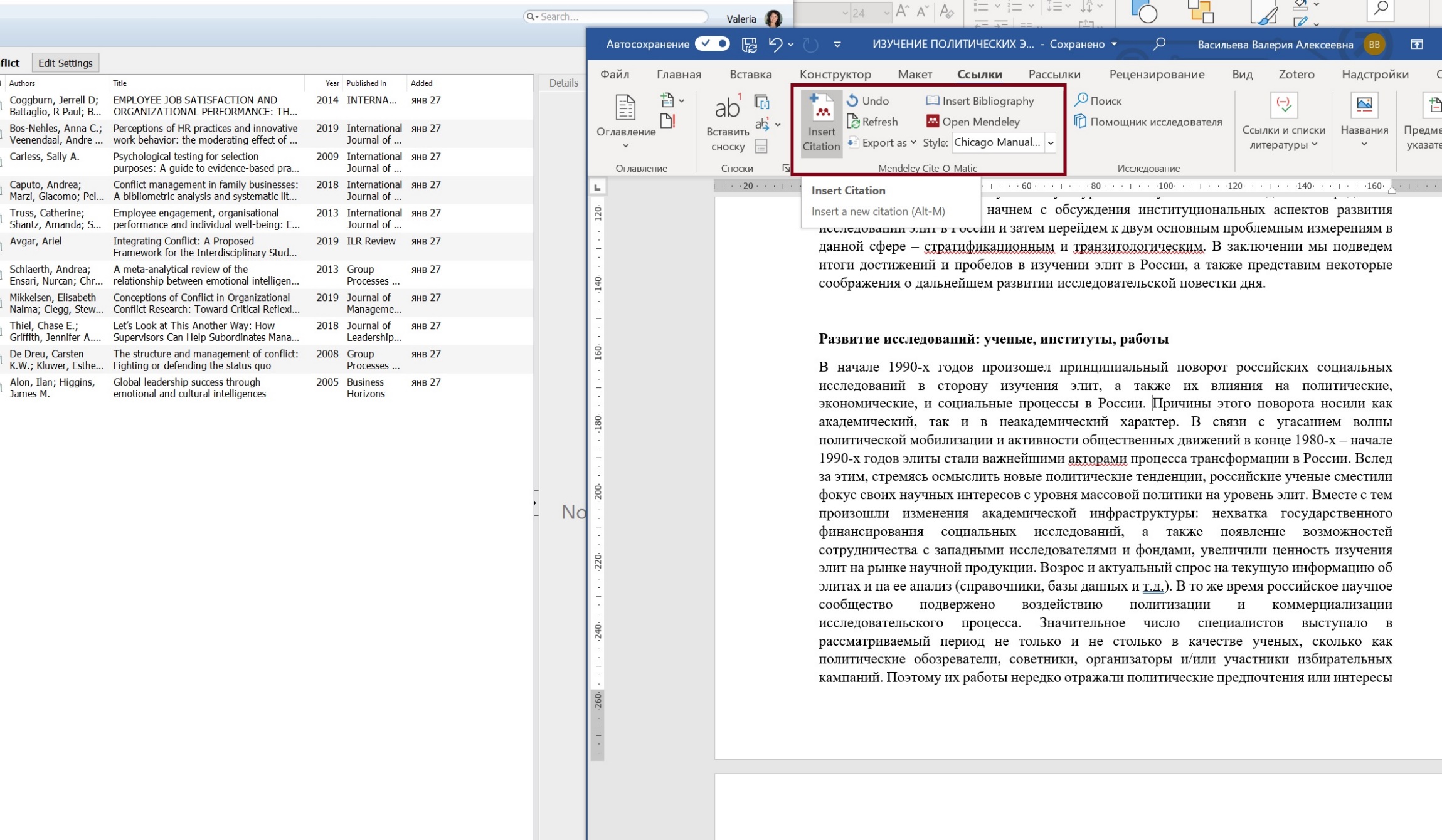 MENDELEY – работа в текстовом редакторе
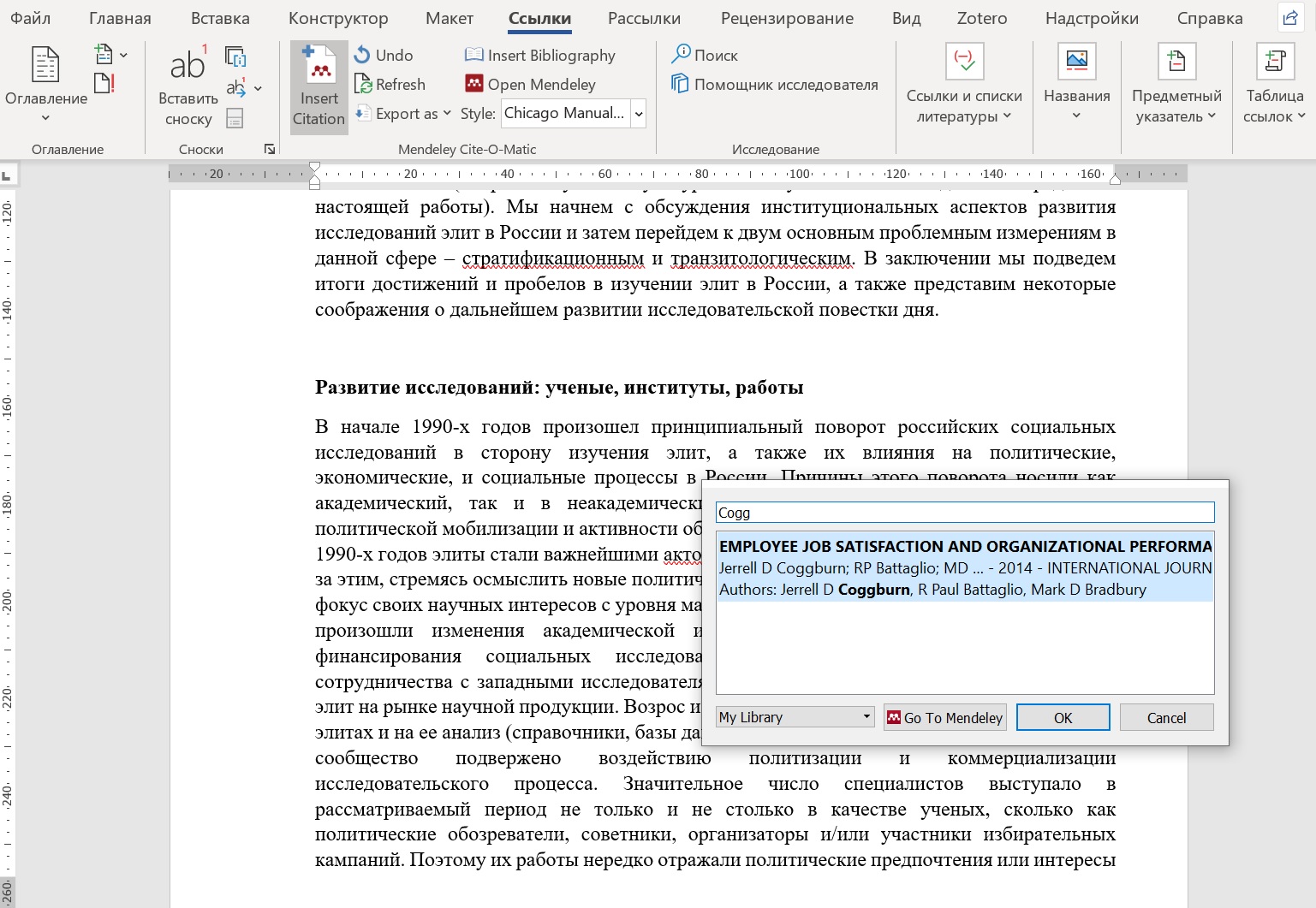 MENDELEY – работа в текстовом редакторе
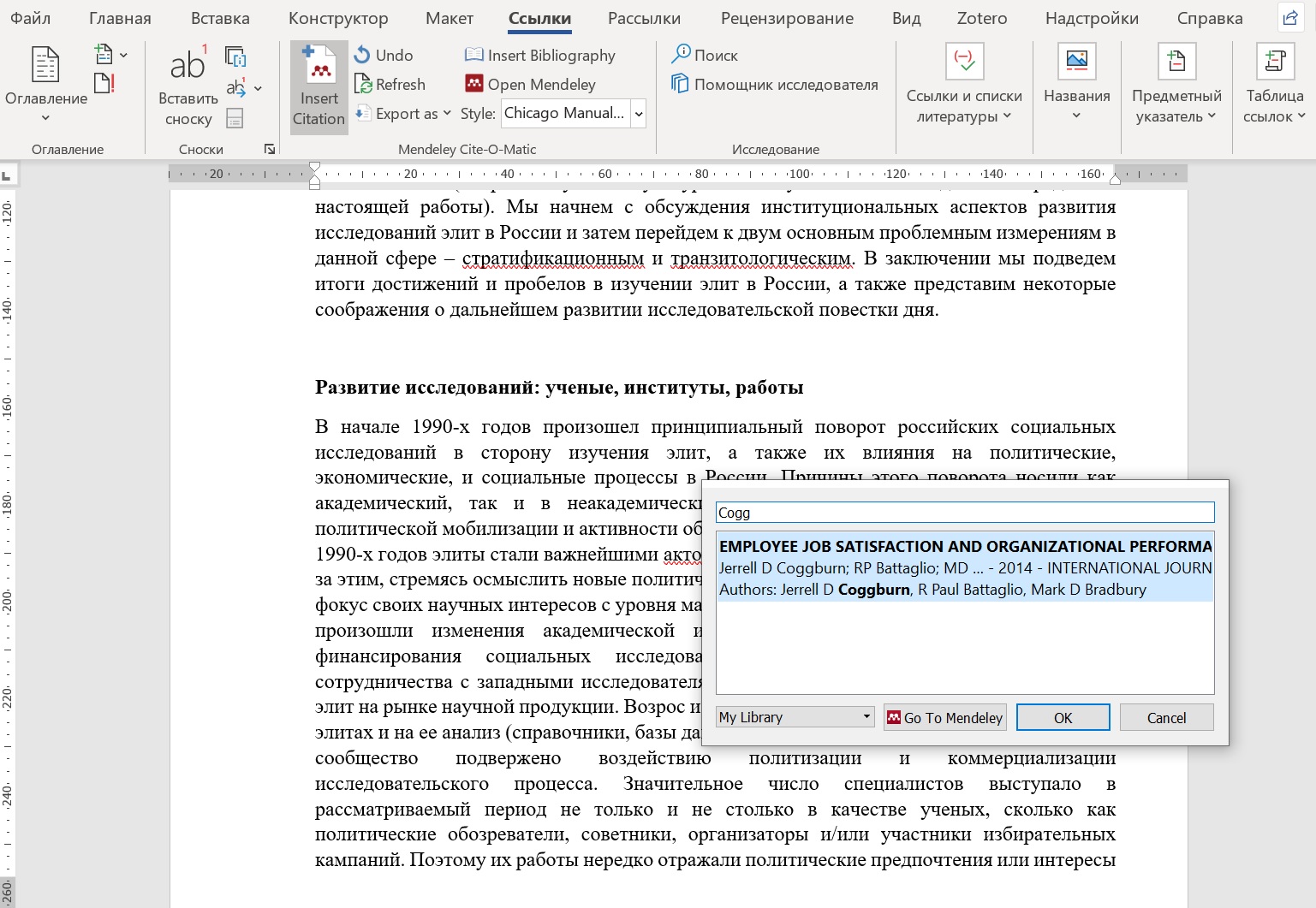 MENDELEY – работа в текстовом редакторе
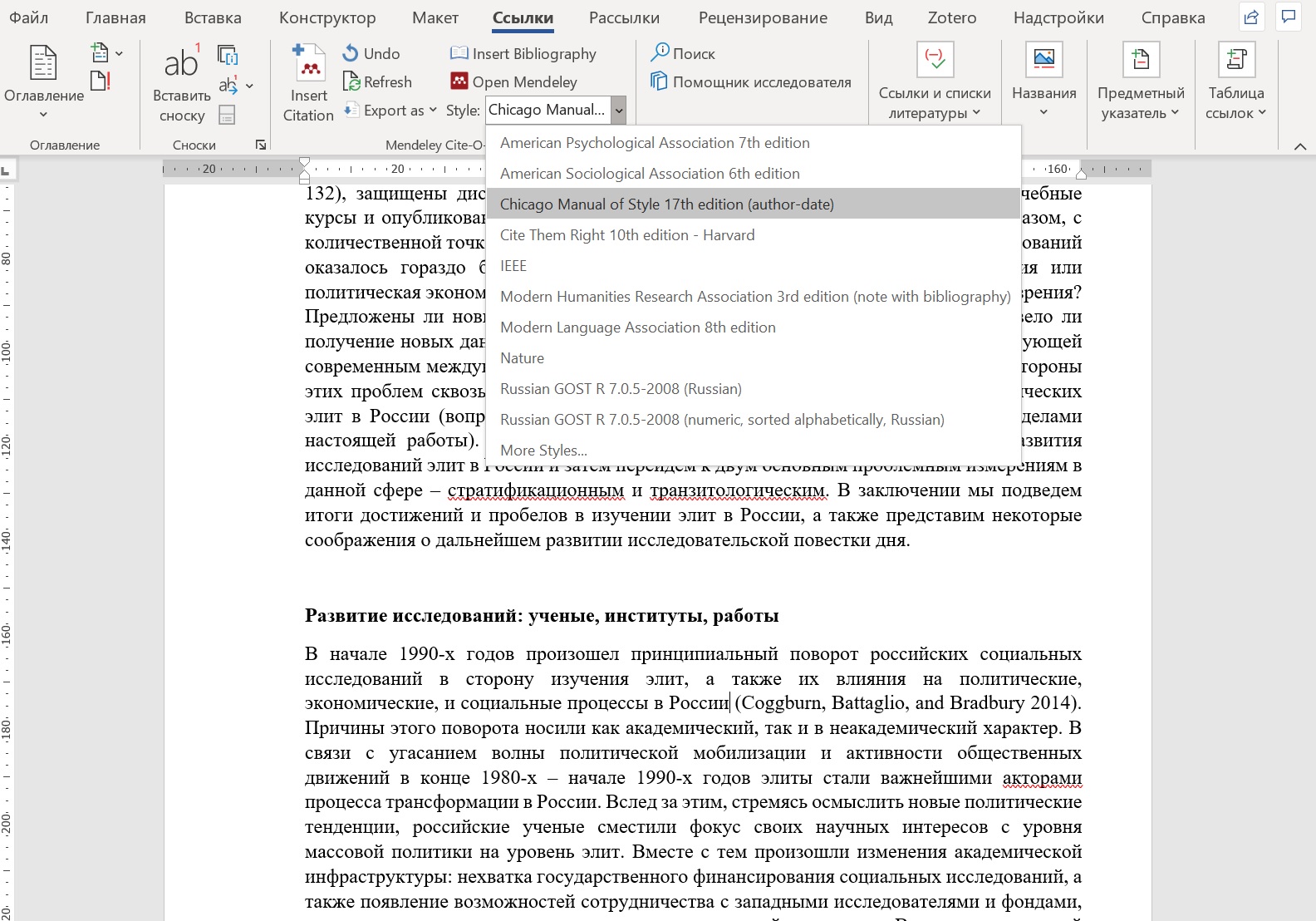 MENDELEY – работа в текстовом редакторе
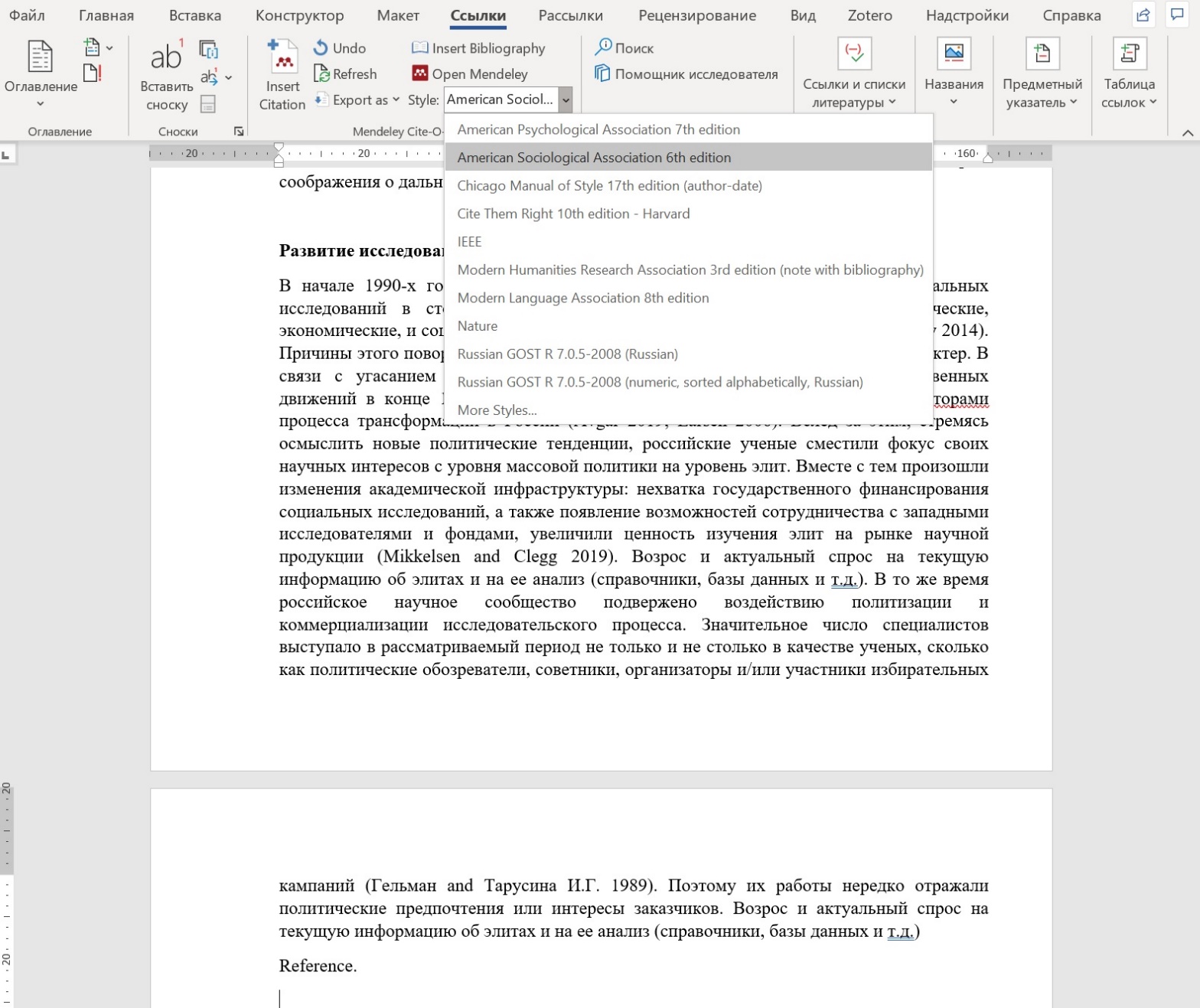 MENDELEY – работа в текстовом редакторе
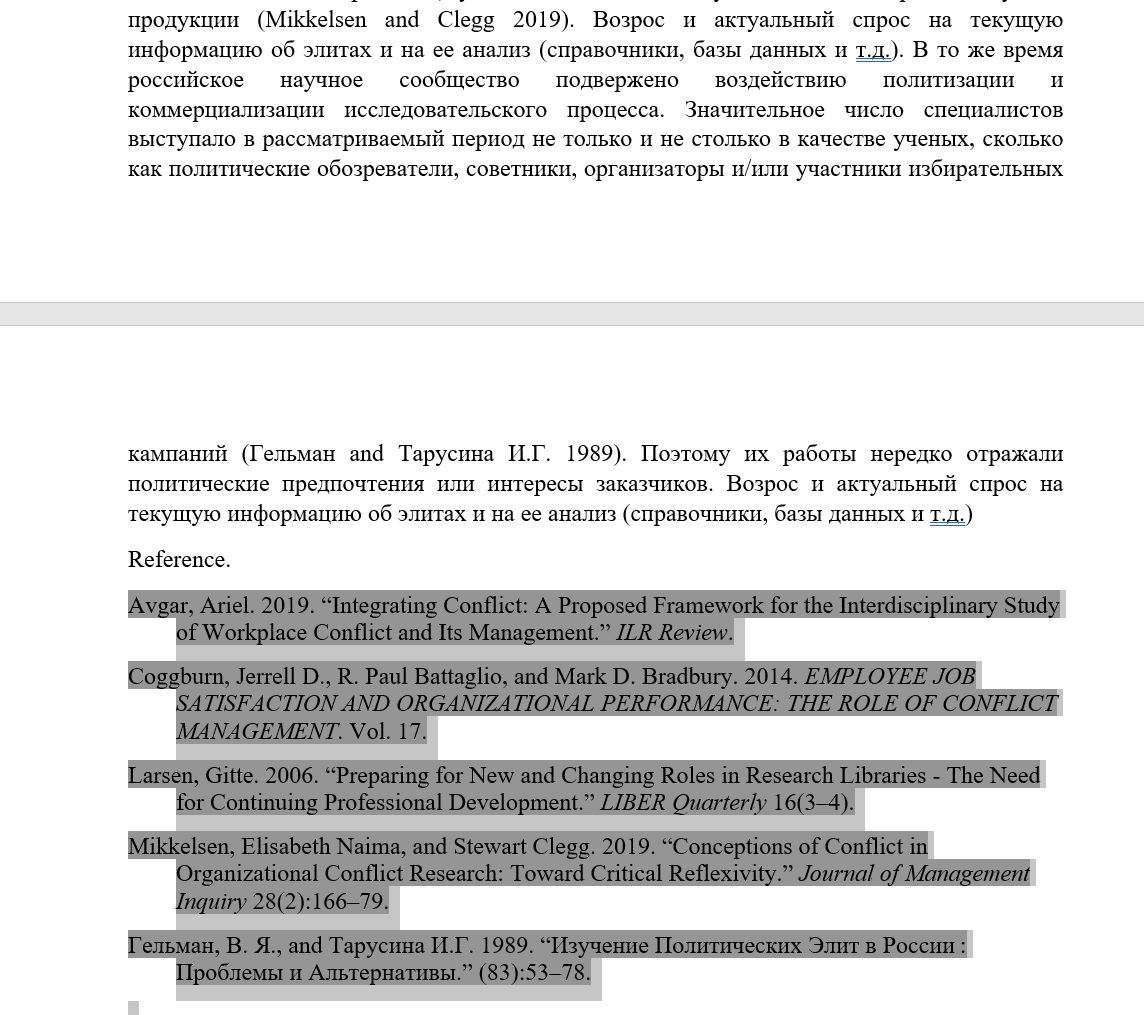 Далее можно:

Редактировать описания в списке
Менять местами текстовые блоки
Добавлять/удалять ссылки в тексте
Менять стиль
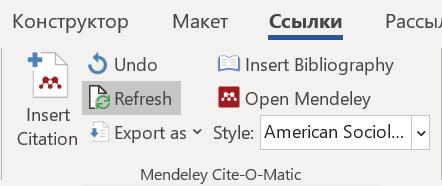 Осторожно. Подводные камни.
Не пользуйтесь несколькими библиографическими менеджерами. Выберите оптимальный для себя.
При внесении изданий в библиотеки учитывайте язык вашей будущей публикации.
Следите за пробелами при вставке цитирований инструментами менеджеров. 
В любом случае рекомендуется проверить, как выглядит список литературы в журнале. Могут быть разные версии стиля.
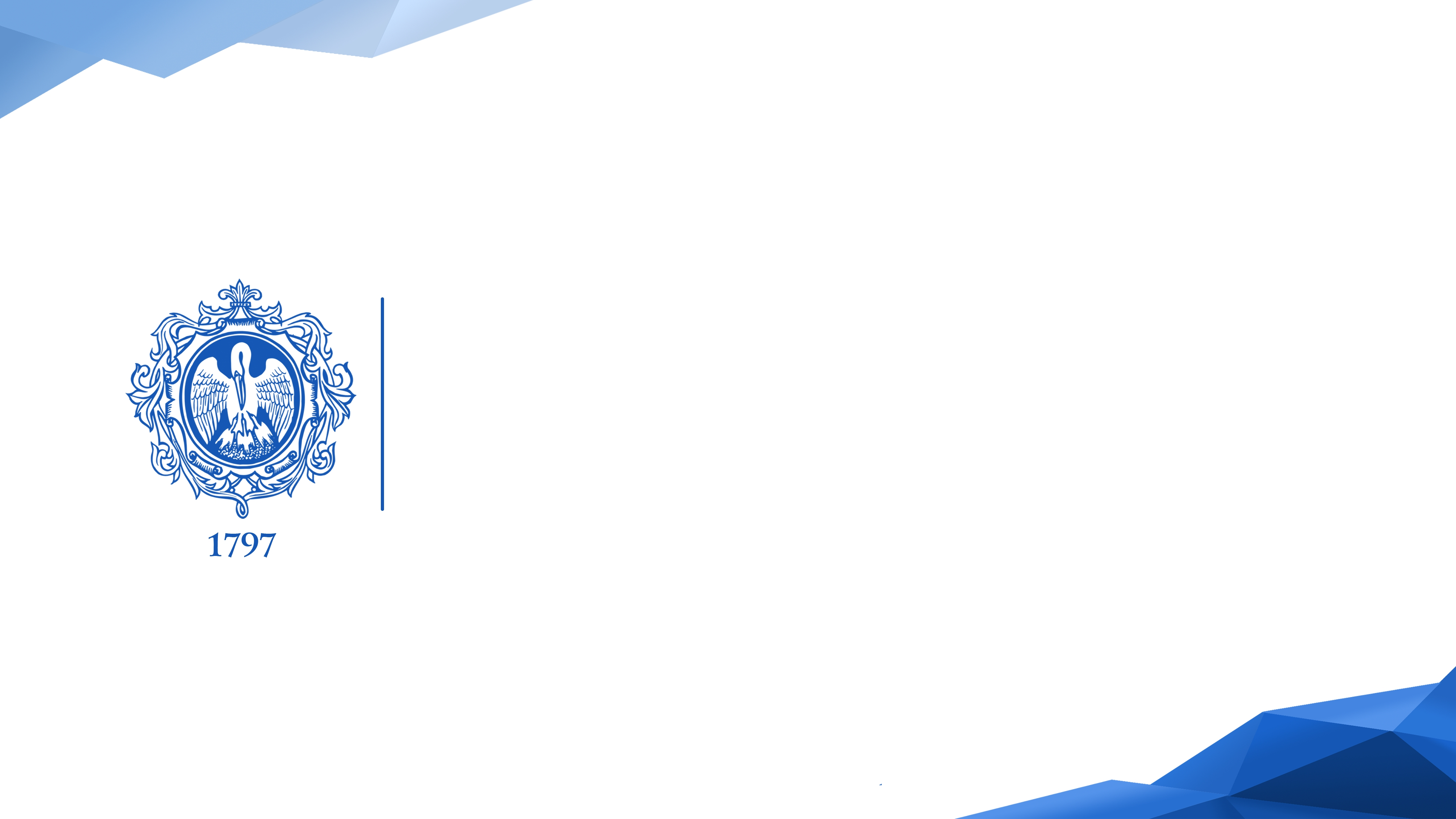 Спасибо!
Фундаментальная библиотека 
Российского государственного 
педагогического университета им. А.И. Герцена: 

E-mail: libinfo@herzen.spb.ru
Будьте с нами ВКонтакте: http://vk.com/libherzen
Читайте нас в Telegram: https://t.me/libherzen